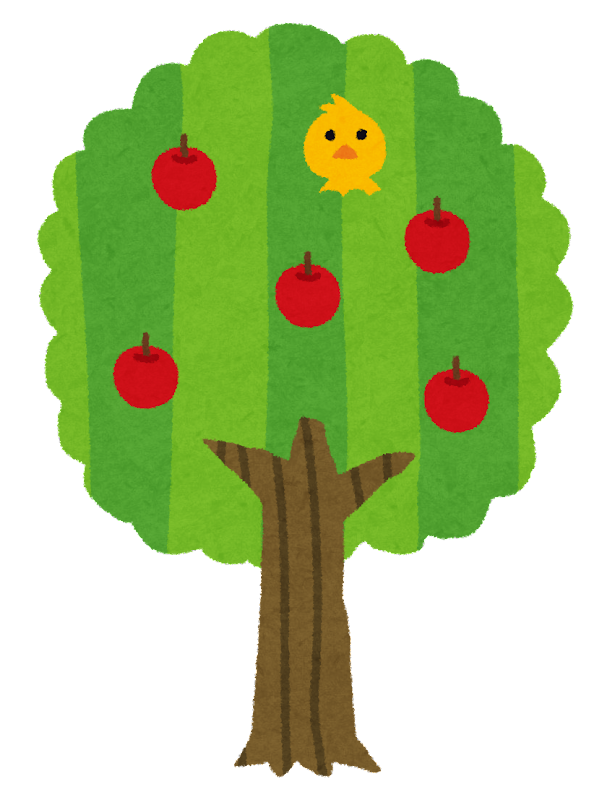 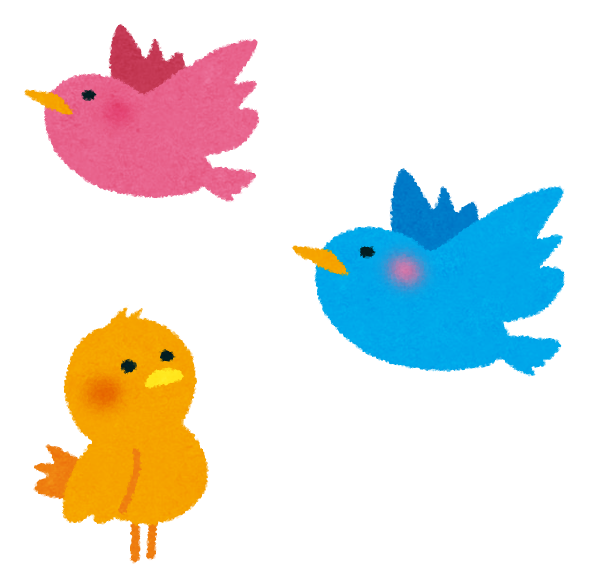 小学校英単語スライド
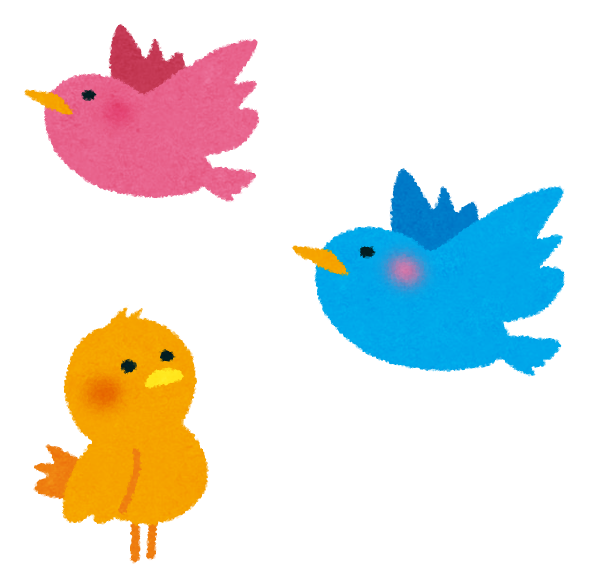 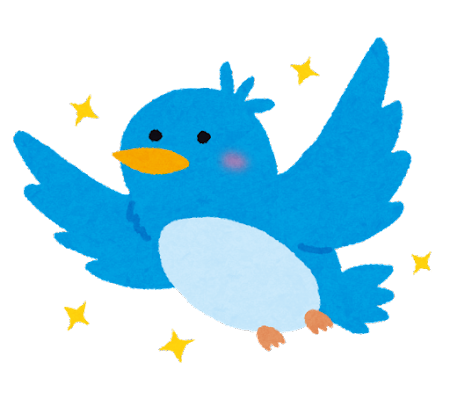 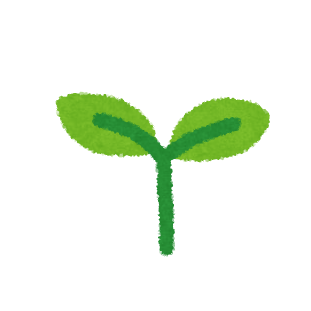 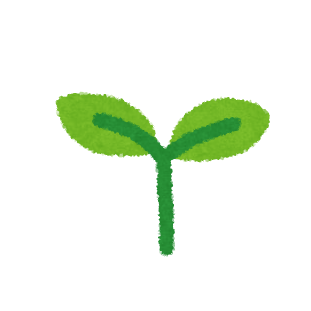 日本語を読んで、英語で書いてみよう
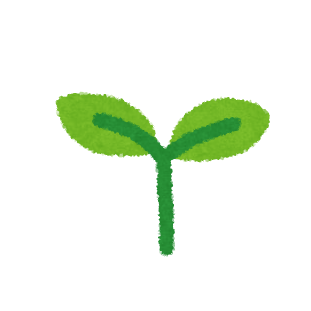 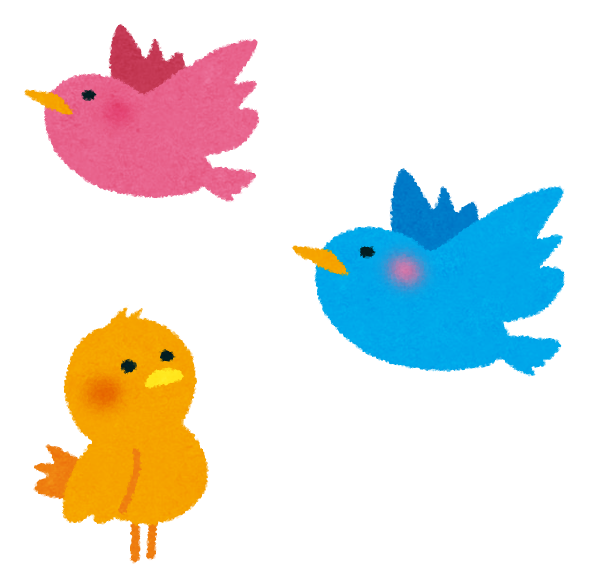 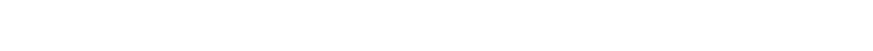 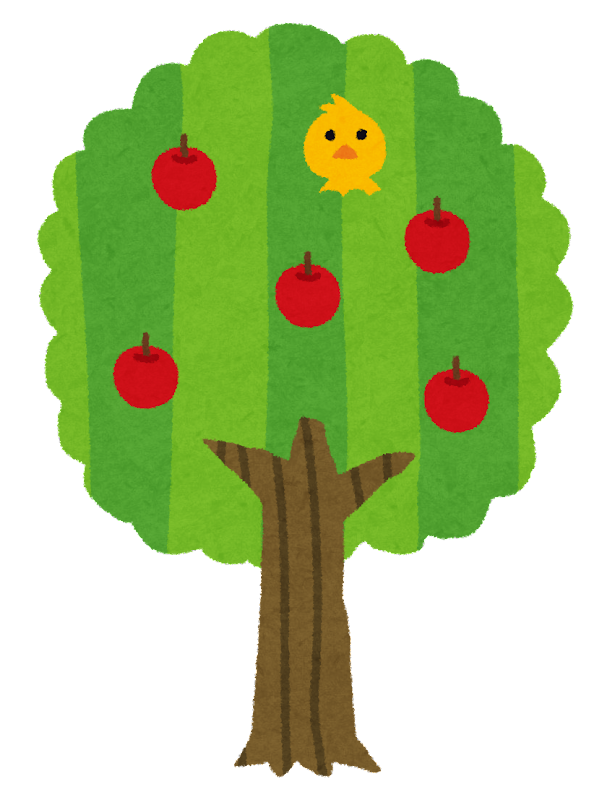 くだもの・やさい編
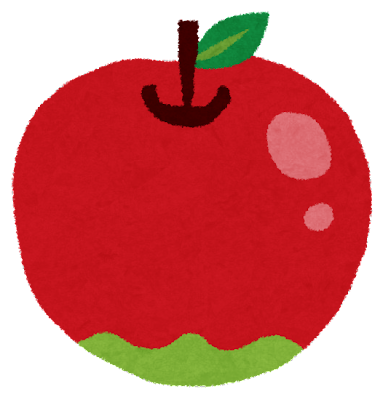 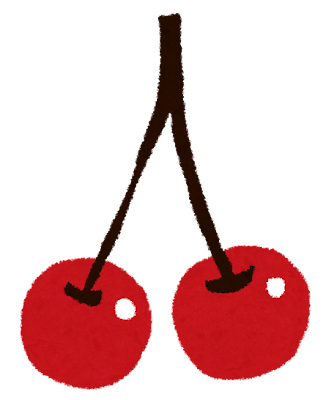 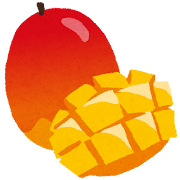 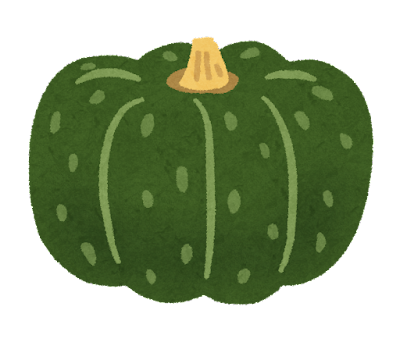 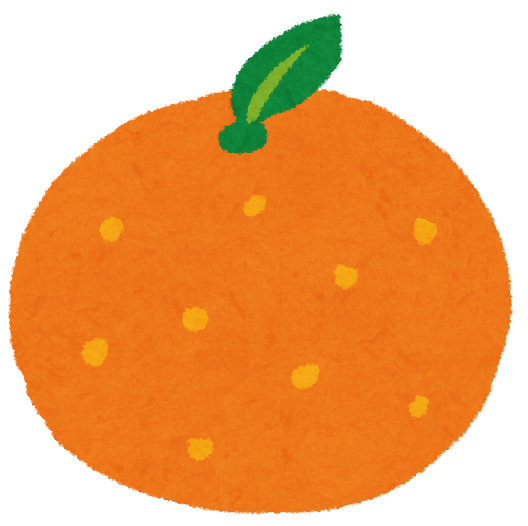 りんご
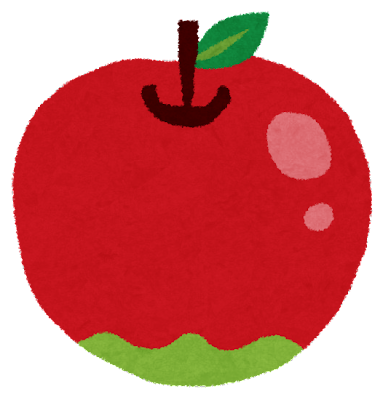 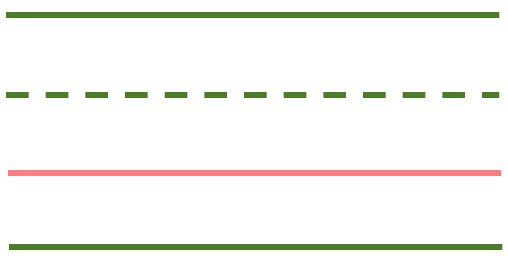 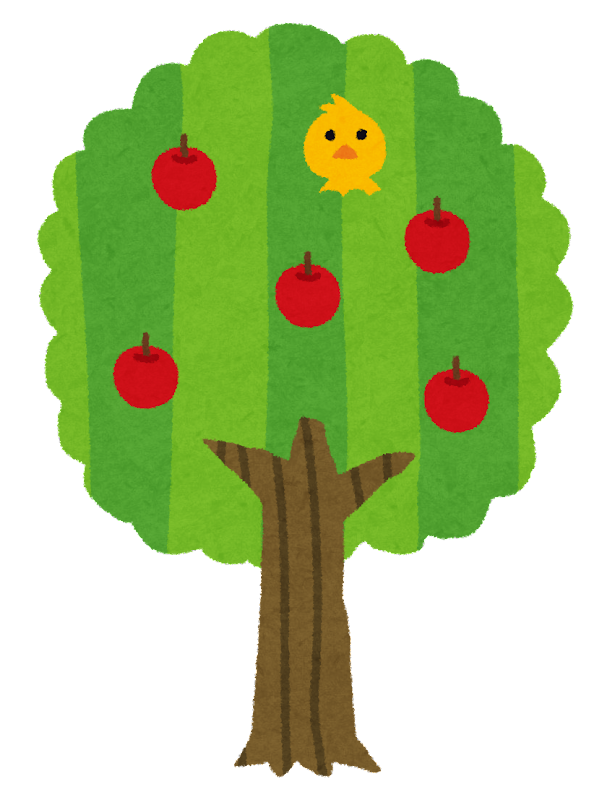 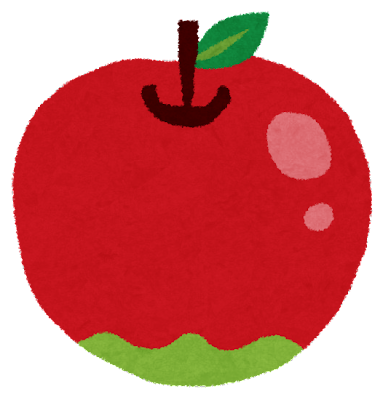 りんご
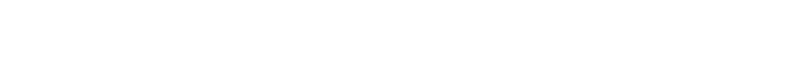 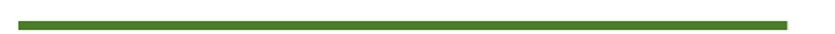 apple
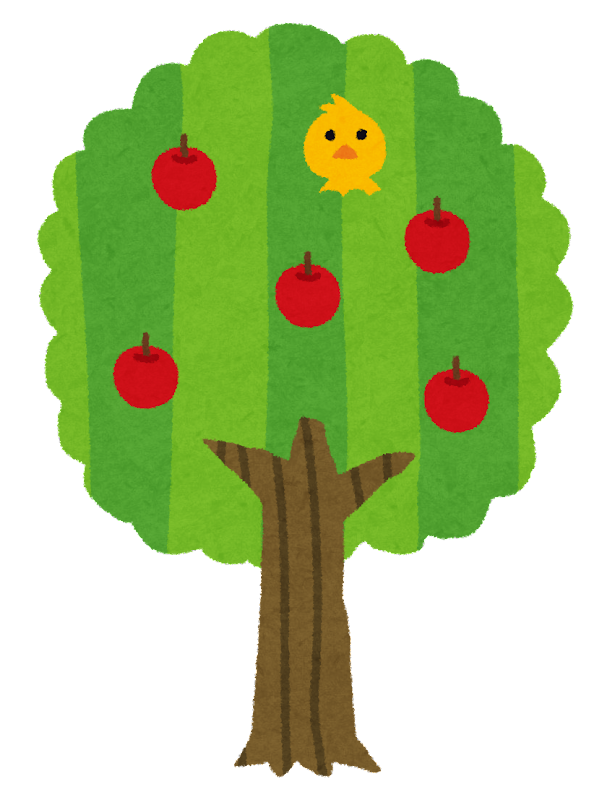 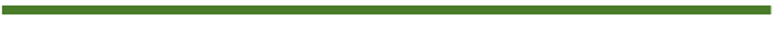 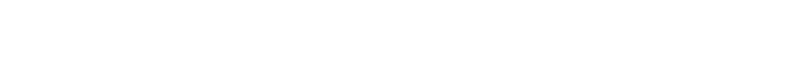 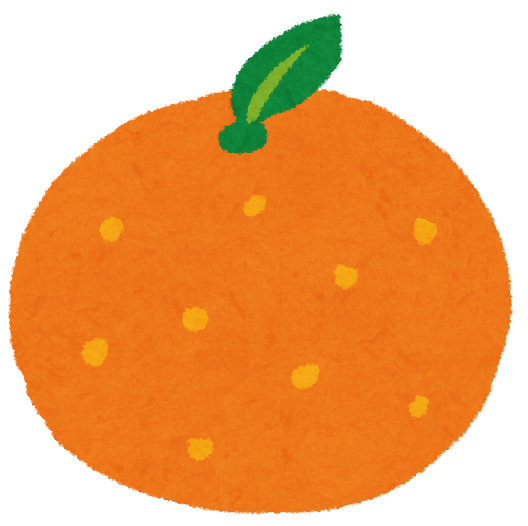 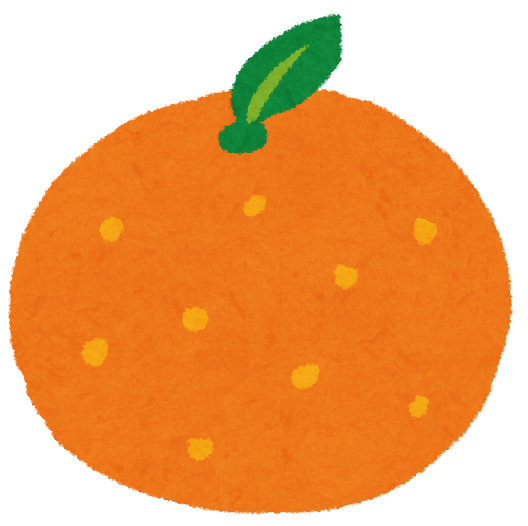 オレンジ
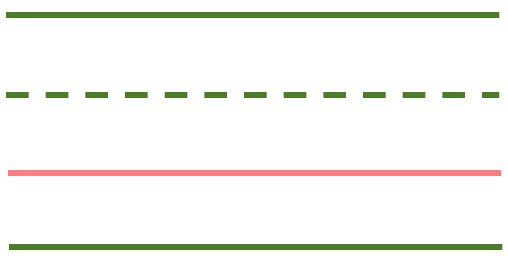 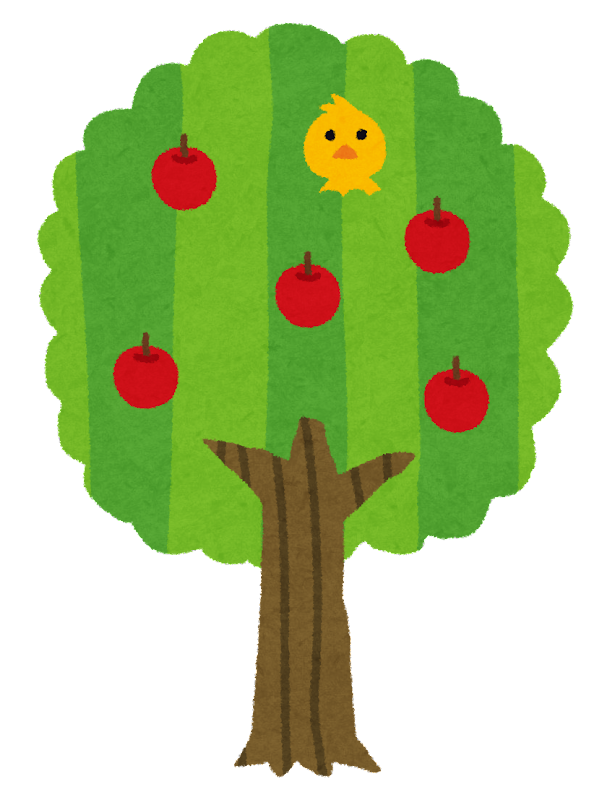 オレンジ
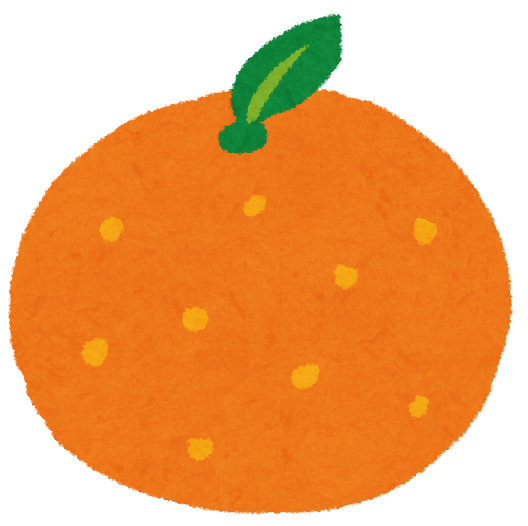 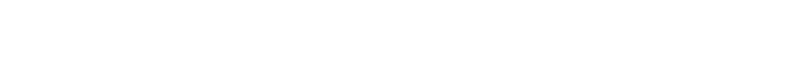 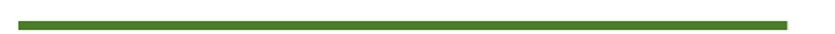 orange
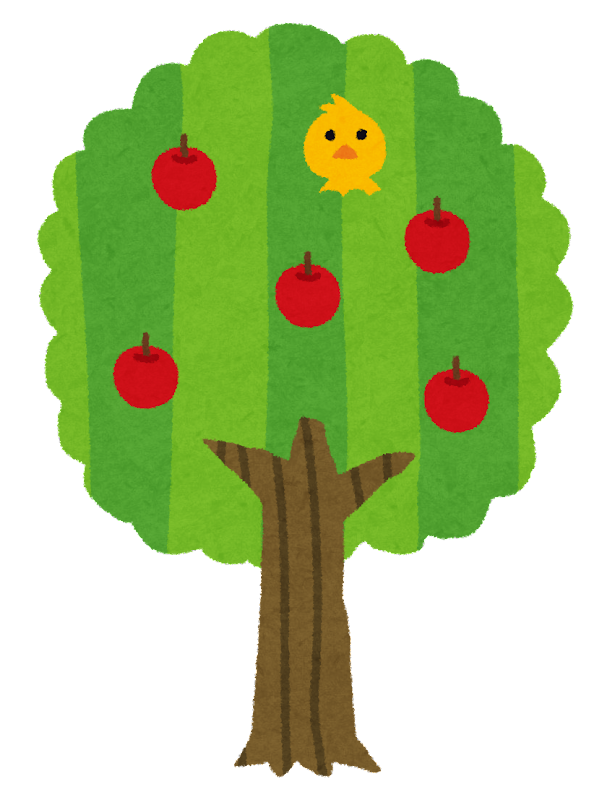 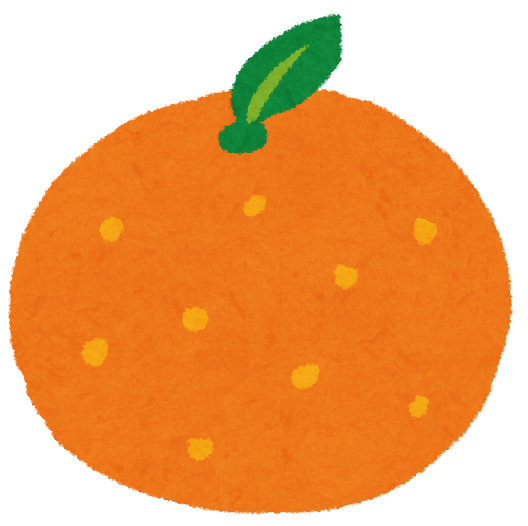 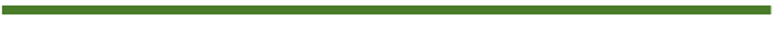 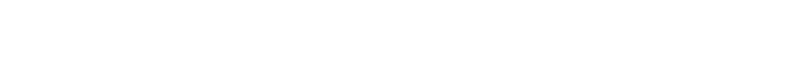 さくらんぼ
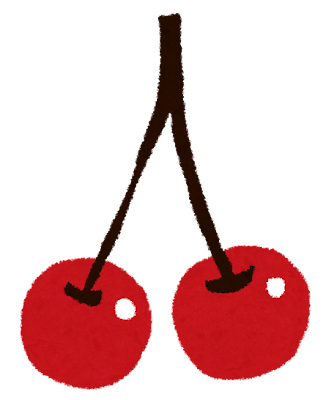 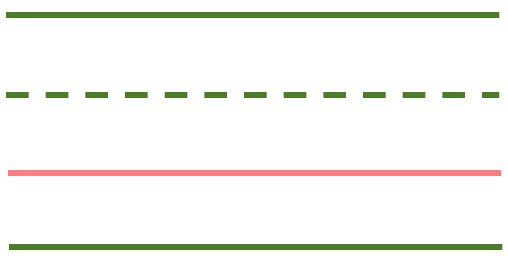 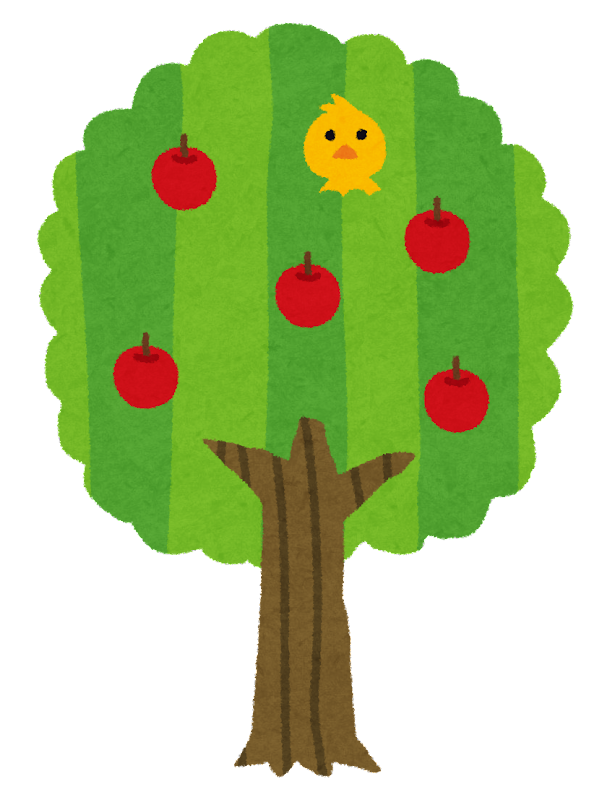 さくらんぼ
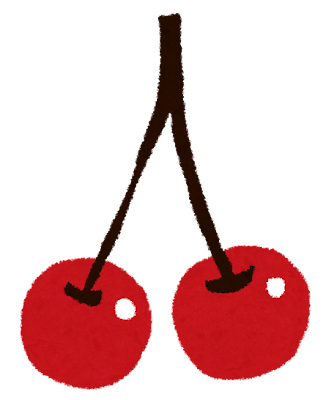 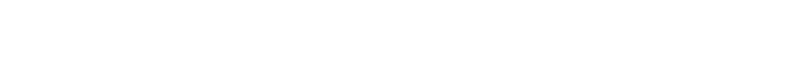 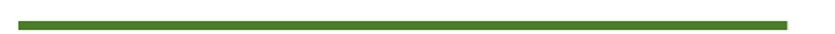 cherry
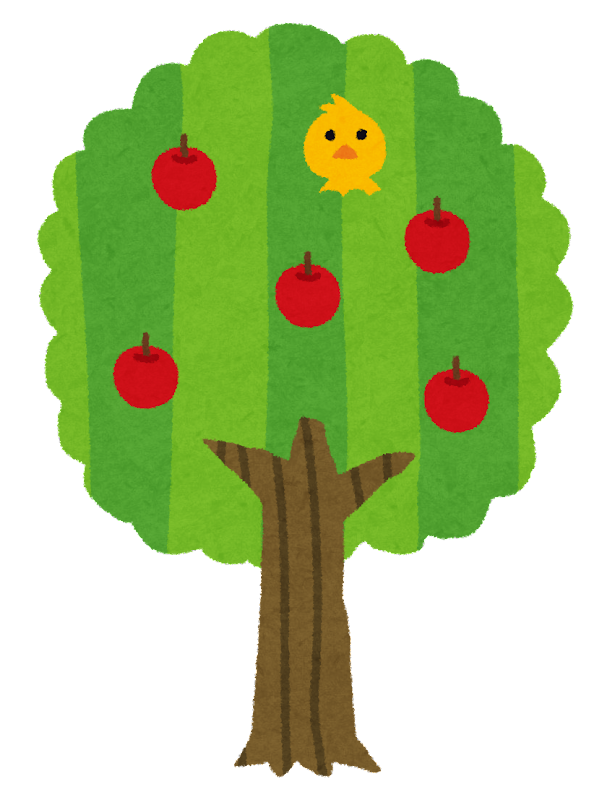 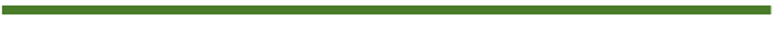 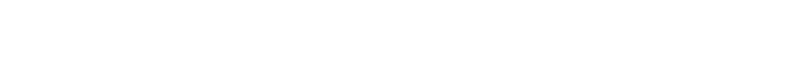 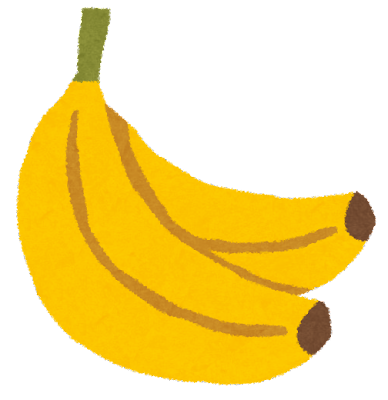 バナナ
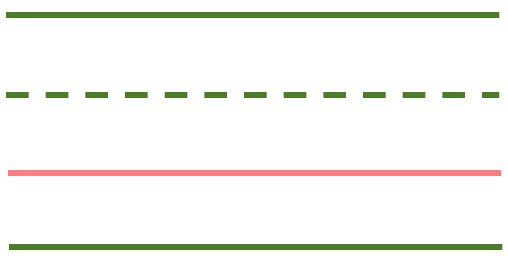 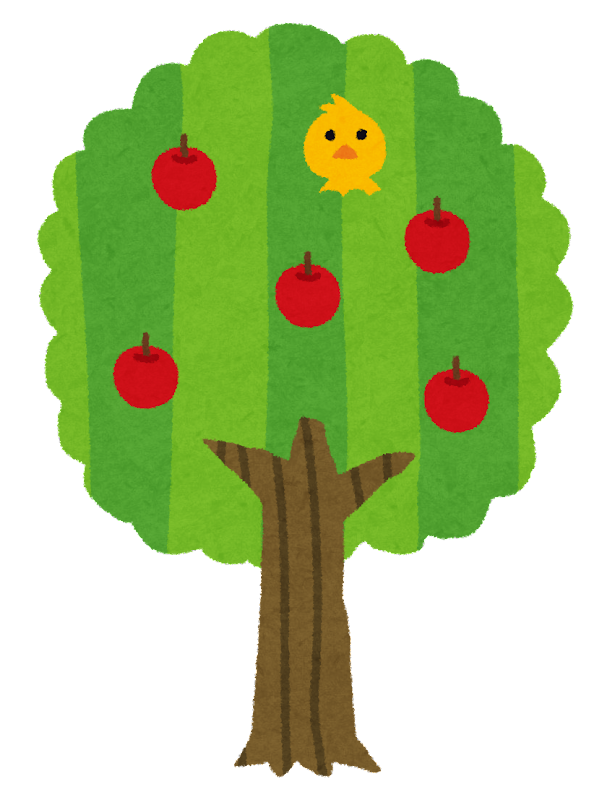 バナナ
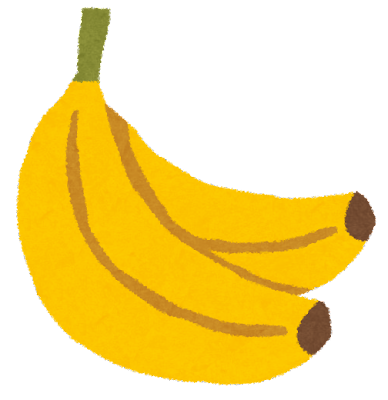 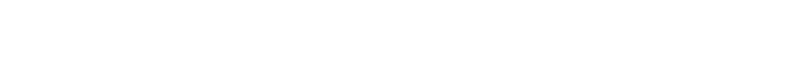 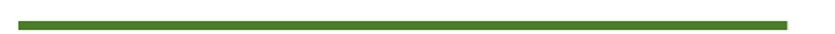 banana
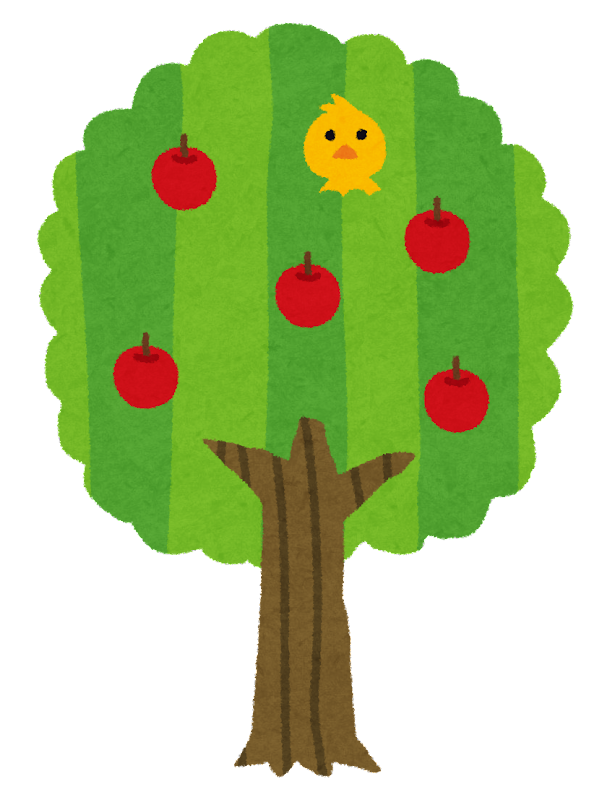 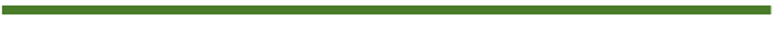 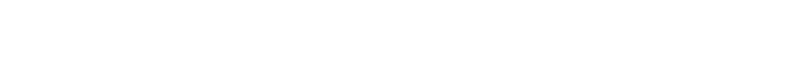 ぶどう
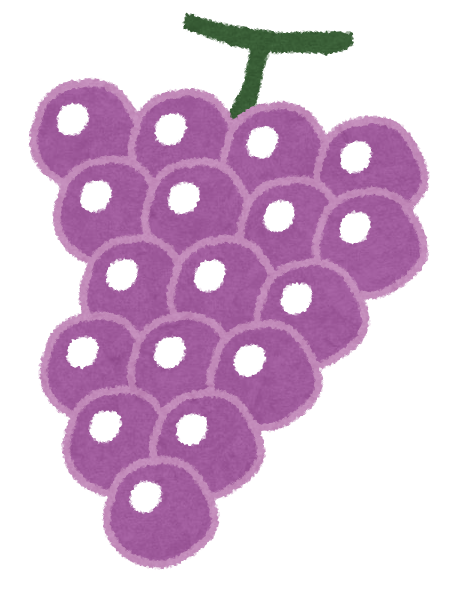 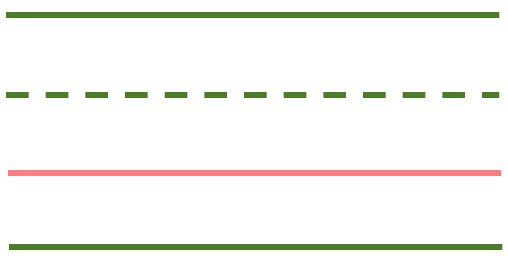 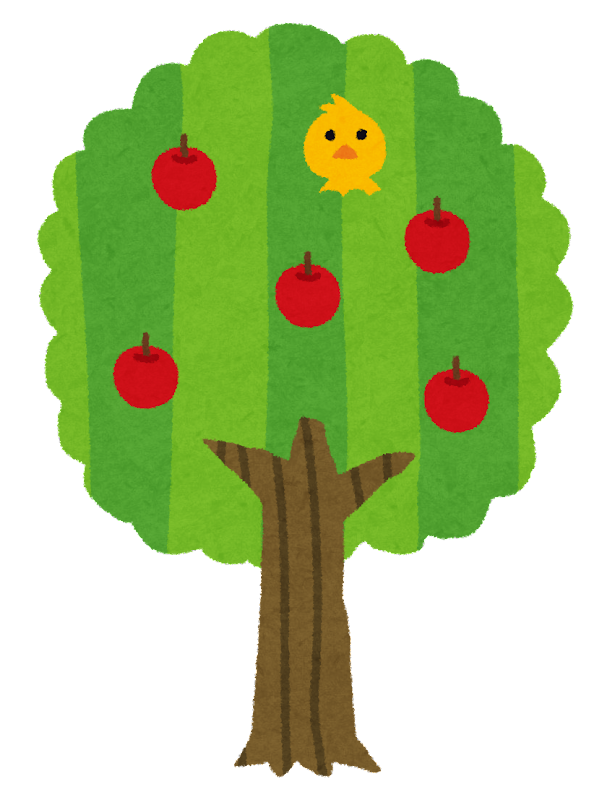 ぶどう
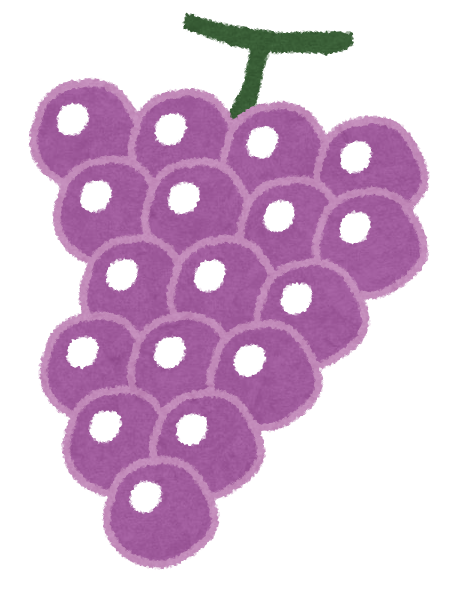 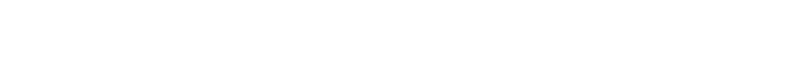 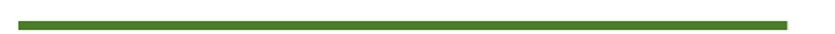 grapes
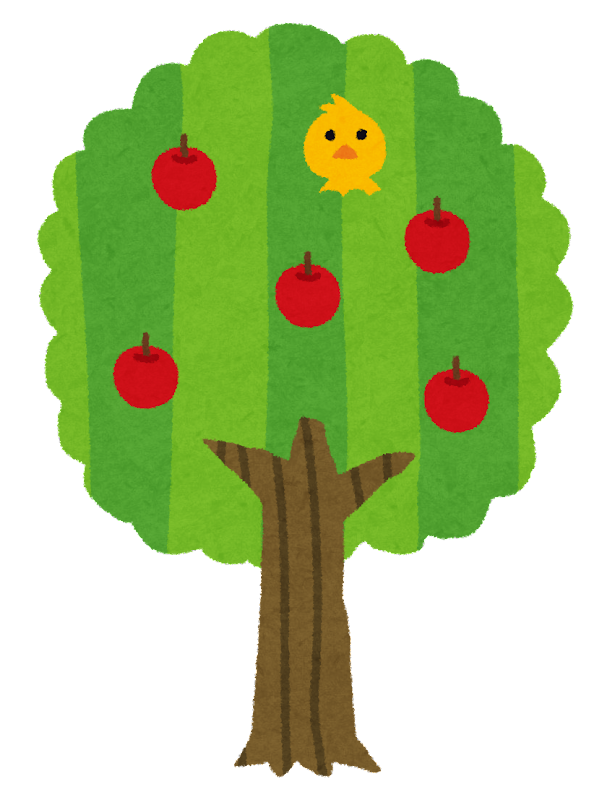 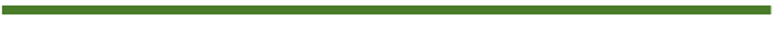 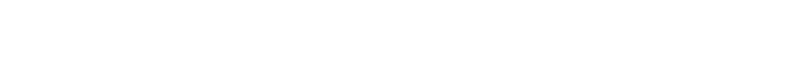 いちご
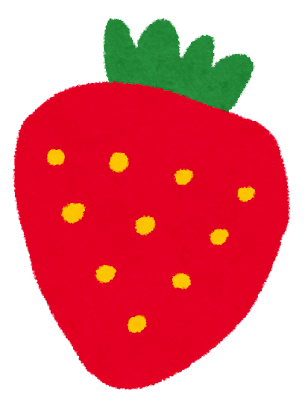 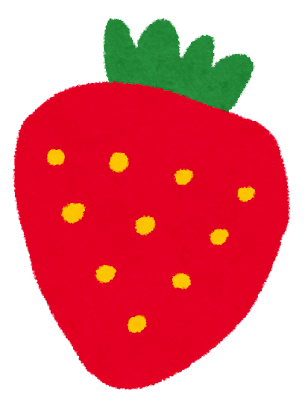 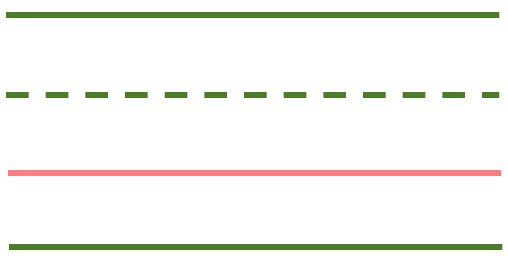 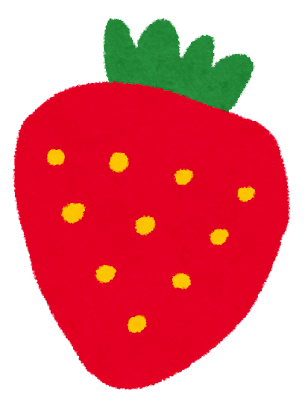 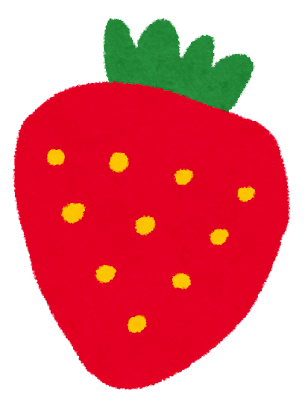 いちご
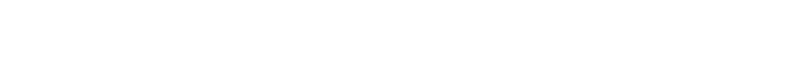 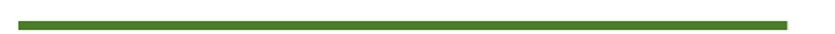 strawberry
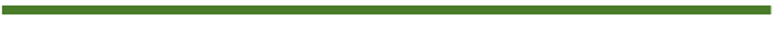 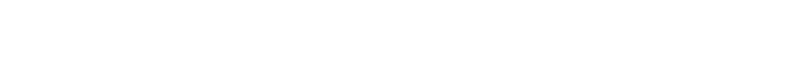 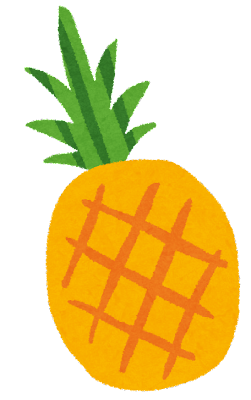 パイナップル
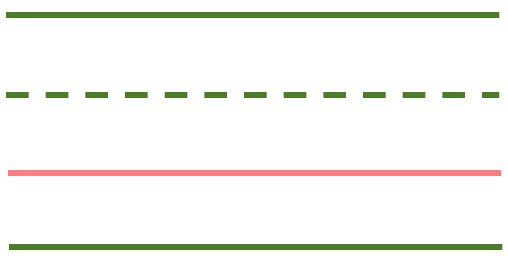 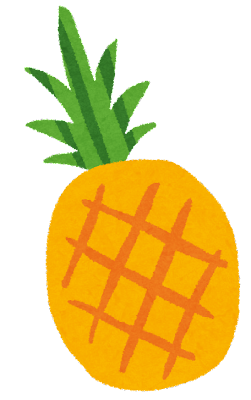 パイナップル
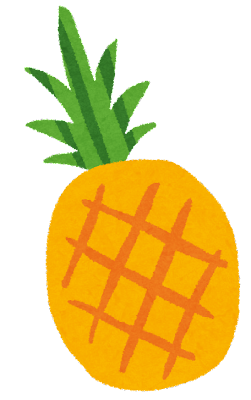 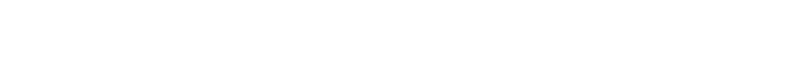 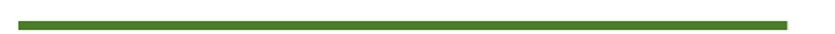 pineapple
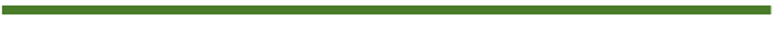 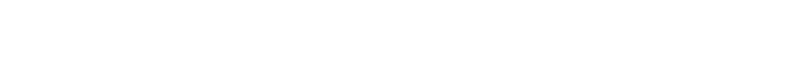 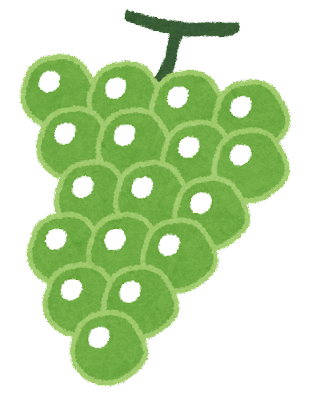 マスカット
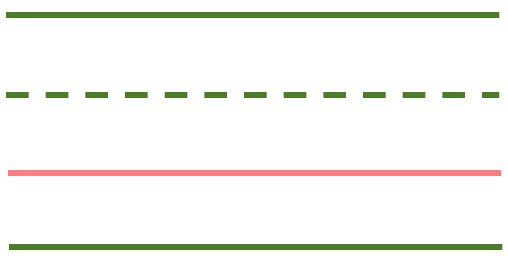 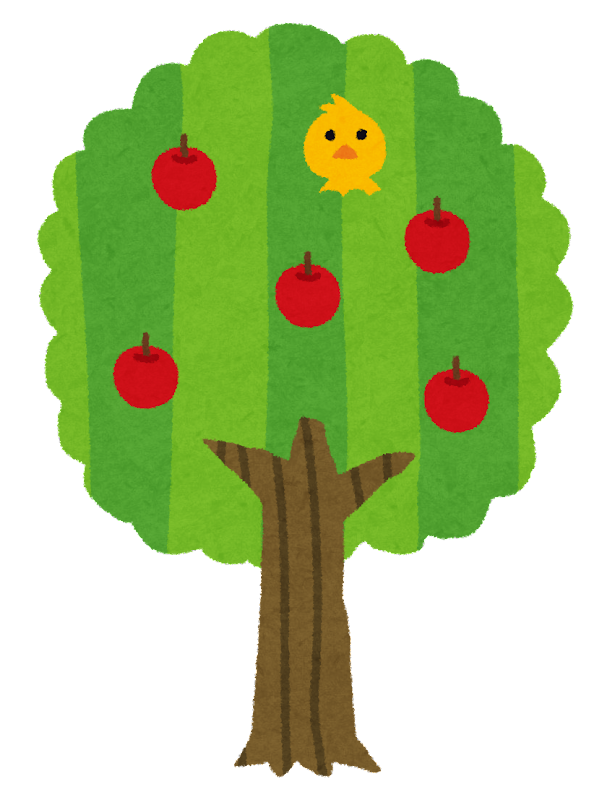 マスカット
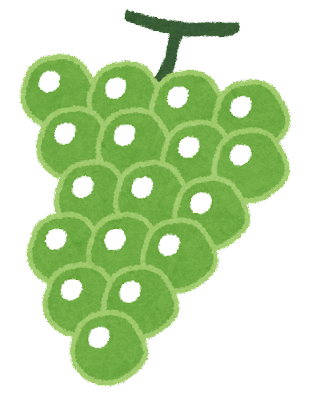 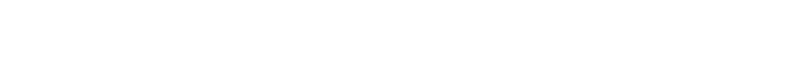 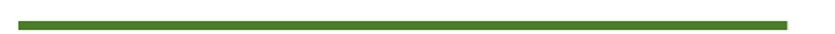 muscats
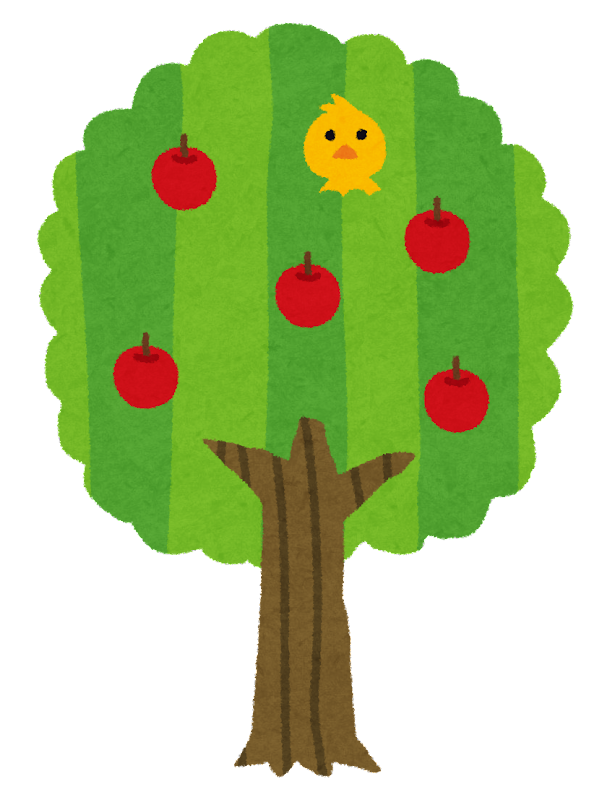 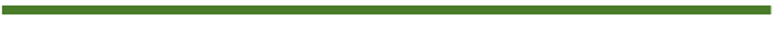 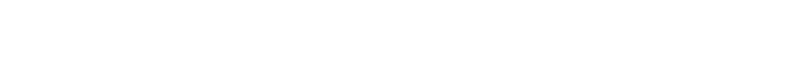 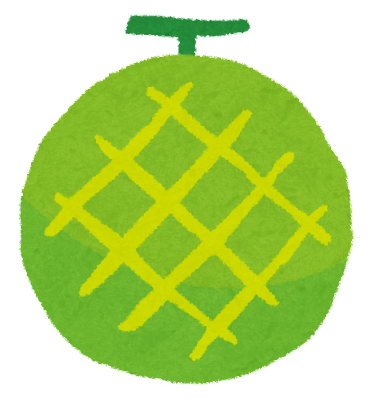 メロン
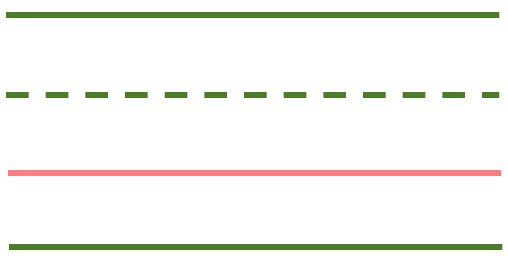 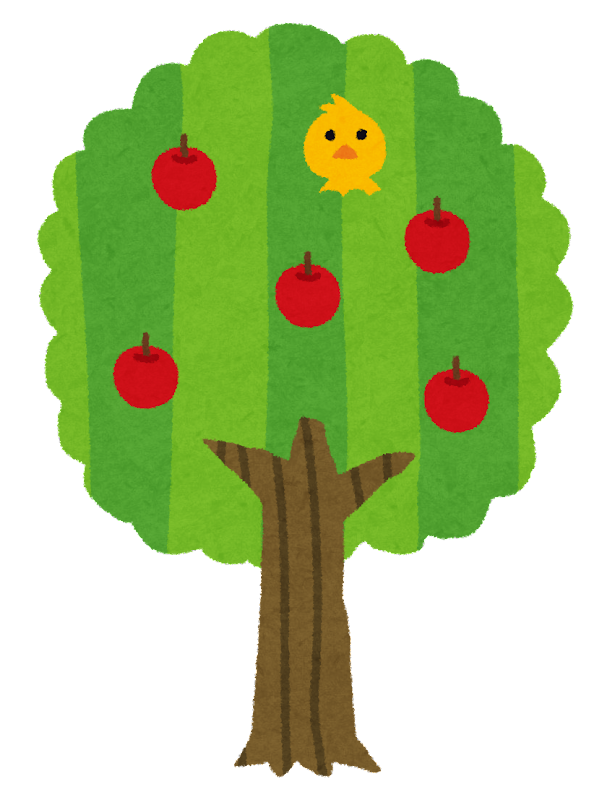 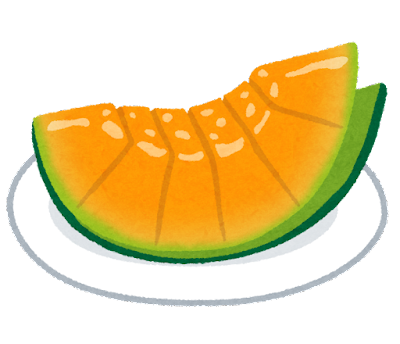 メロン
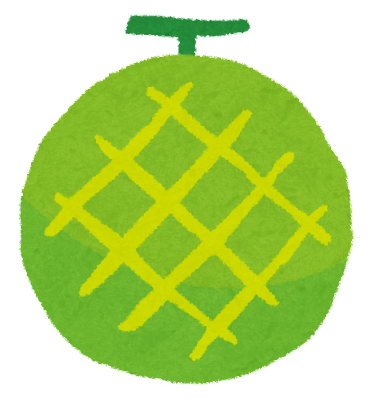 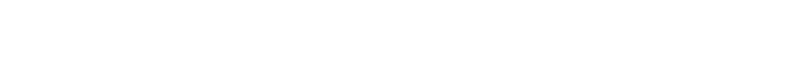 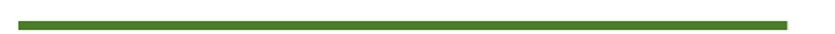 melon
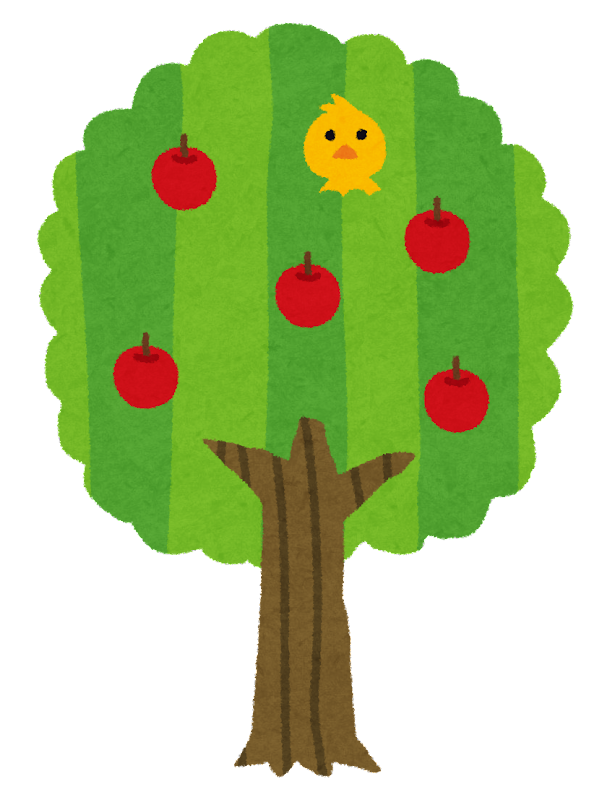 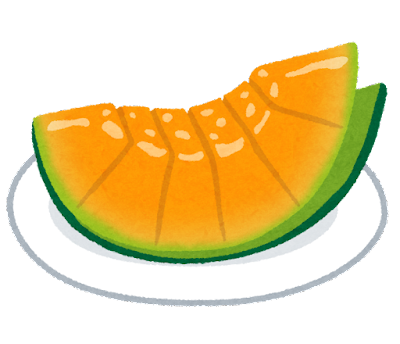 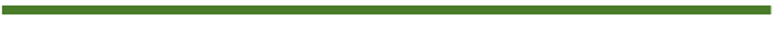 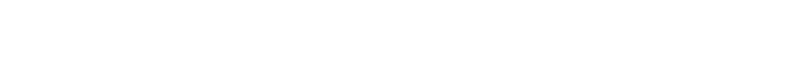 もも
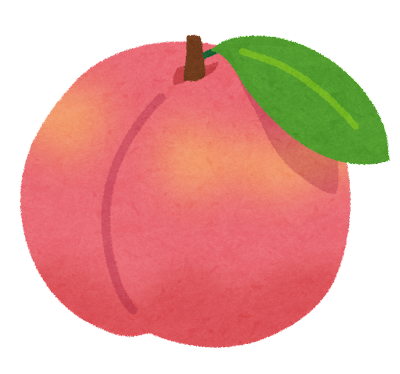 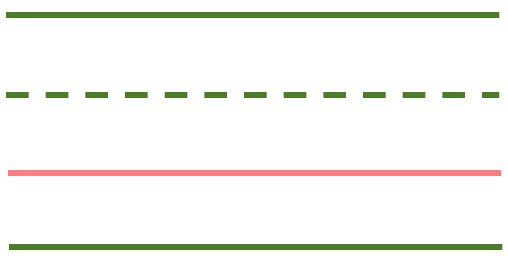 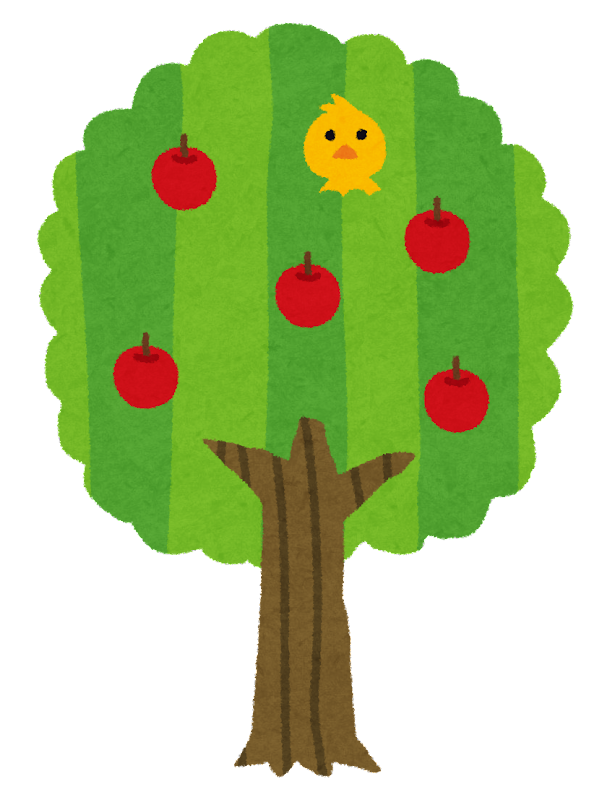 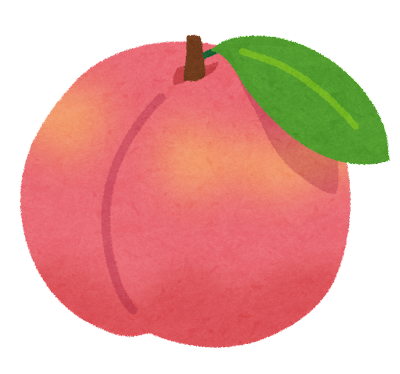 もも
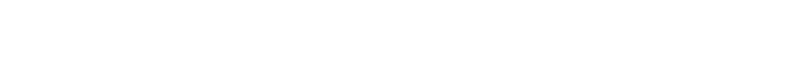 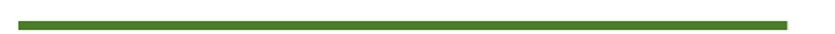 peach
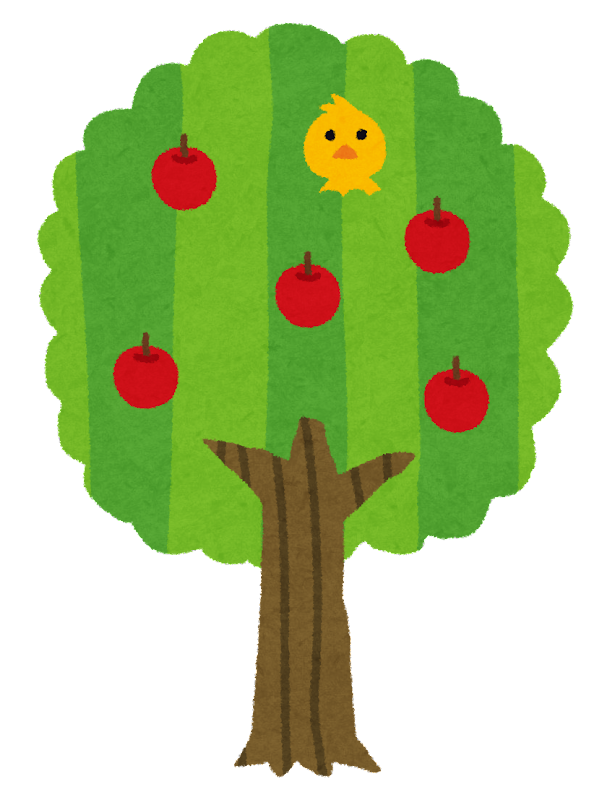 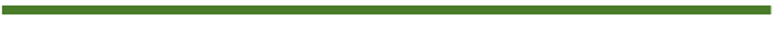 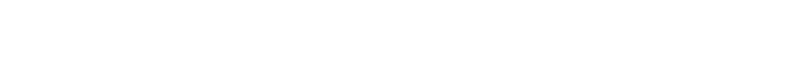 キウイフルーツ
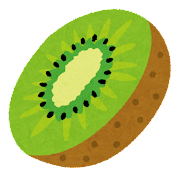 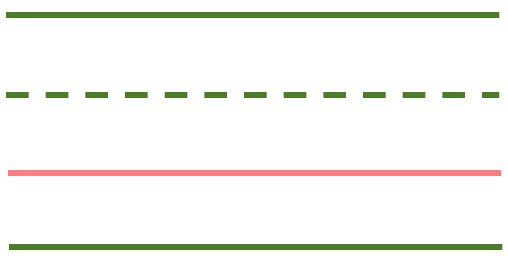 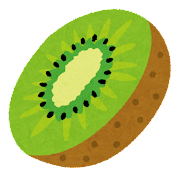 キウイフルーツ
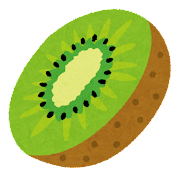 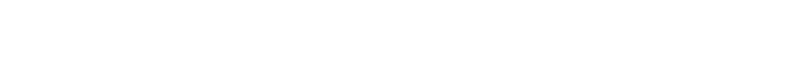 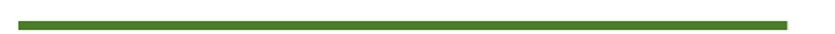 kiwi fruit
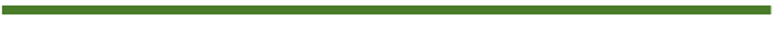 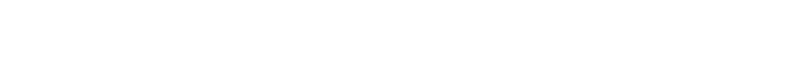 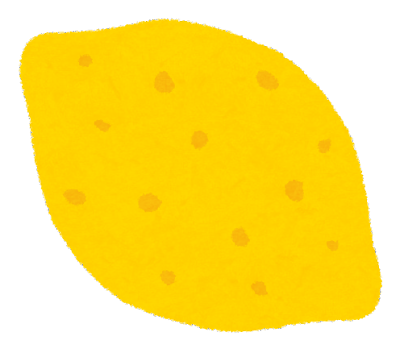 レモン
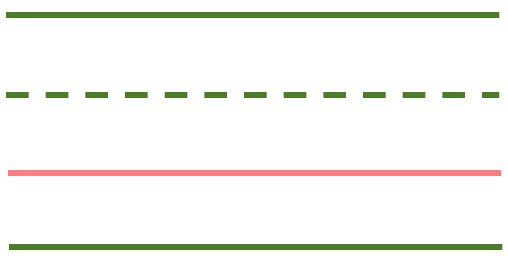 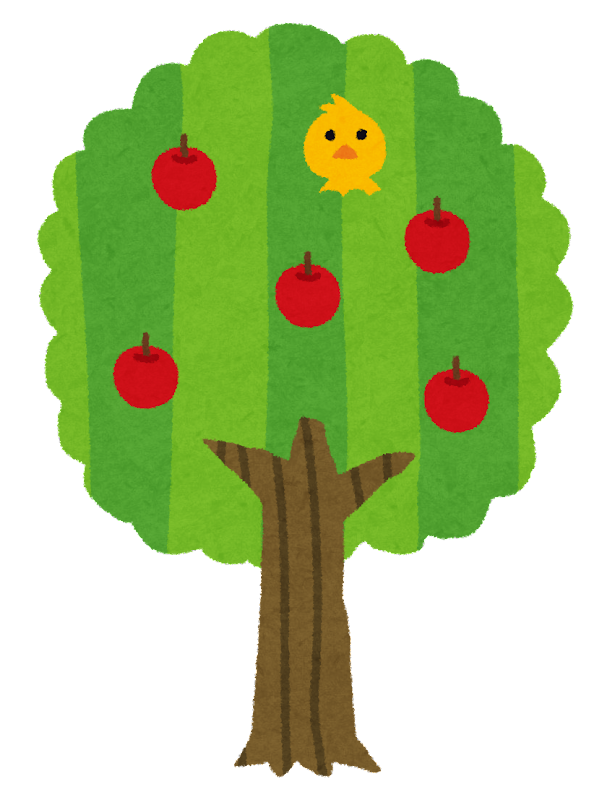 レモン
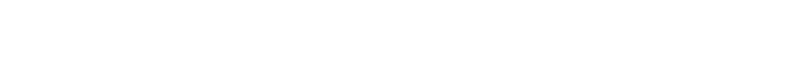 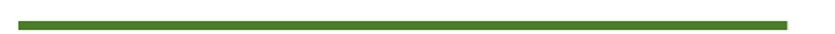 lemon
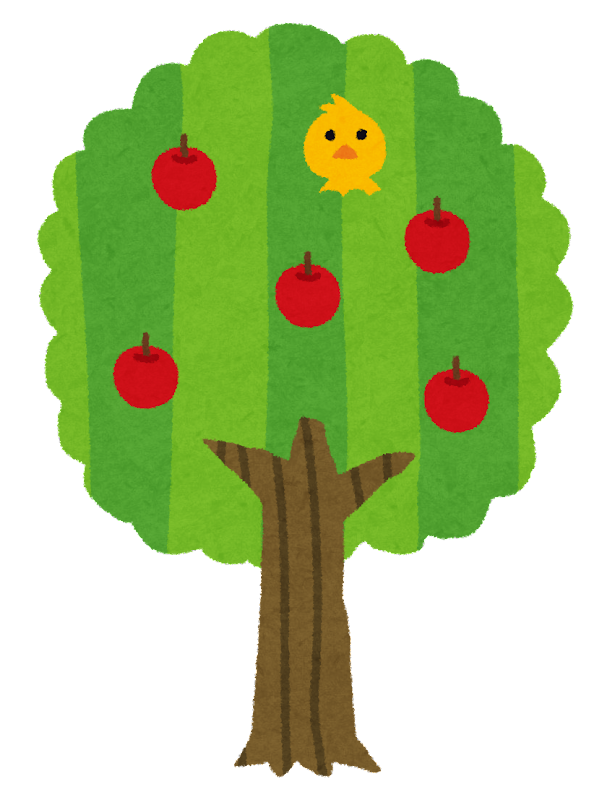 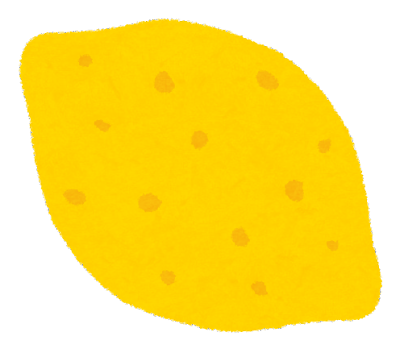 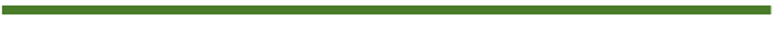 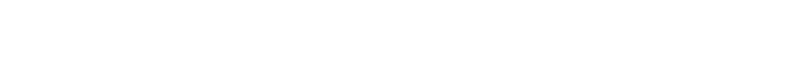 すいか
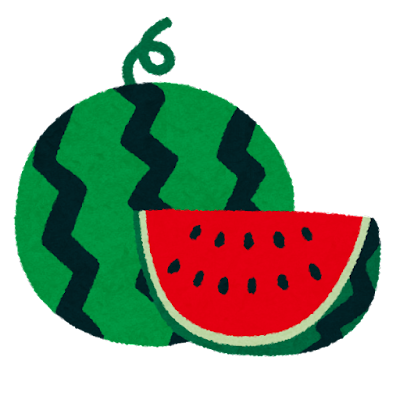 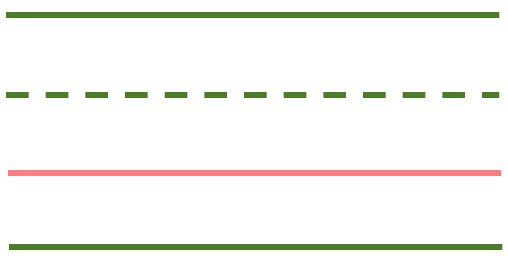 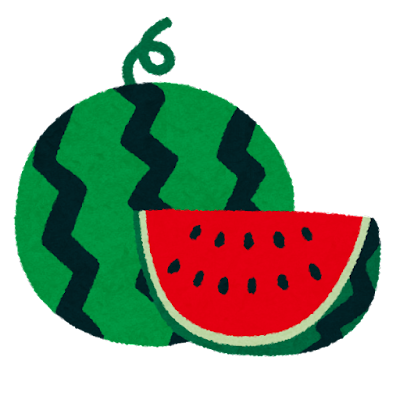 すいか
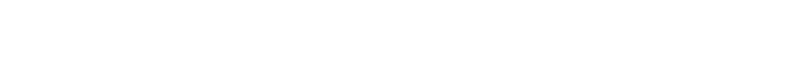 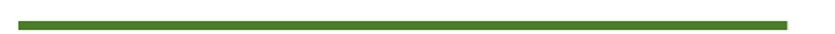 watermelon
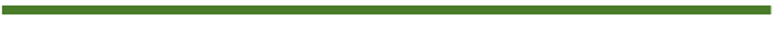 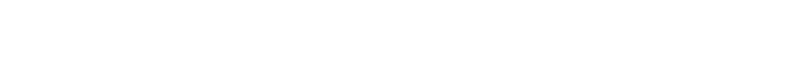 マンゴー
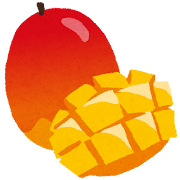 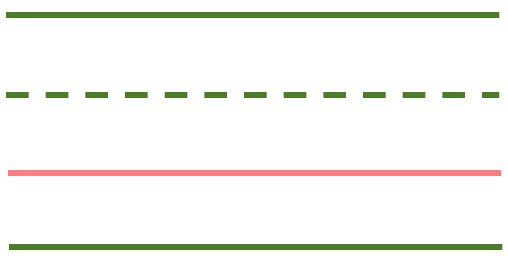 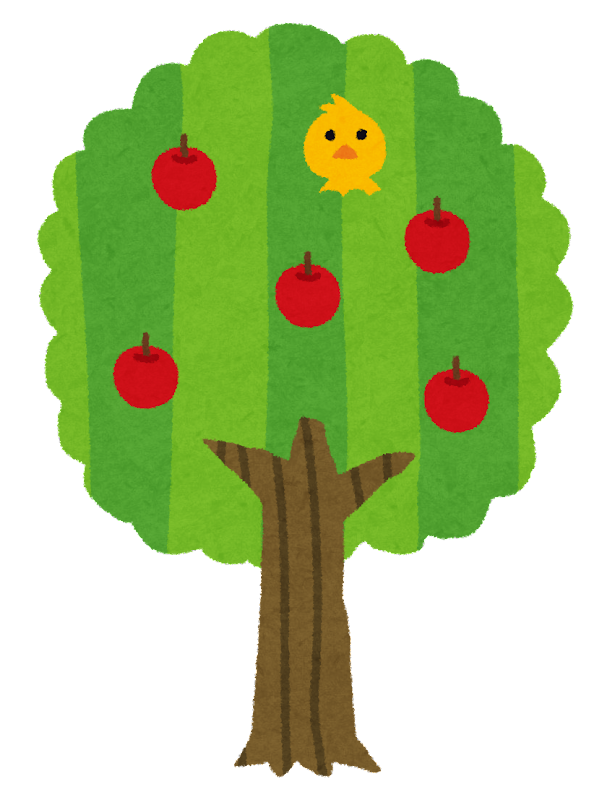 マンゴー
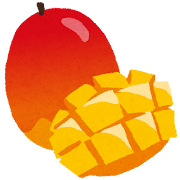 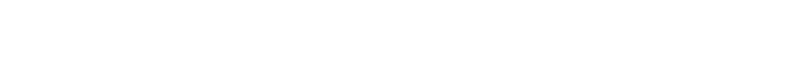 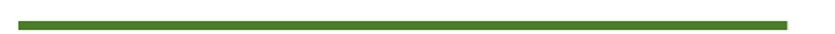 mango
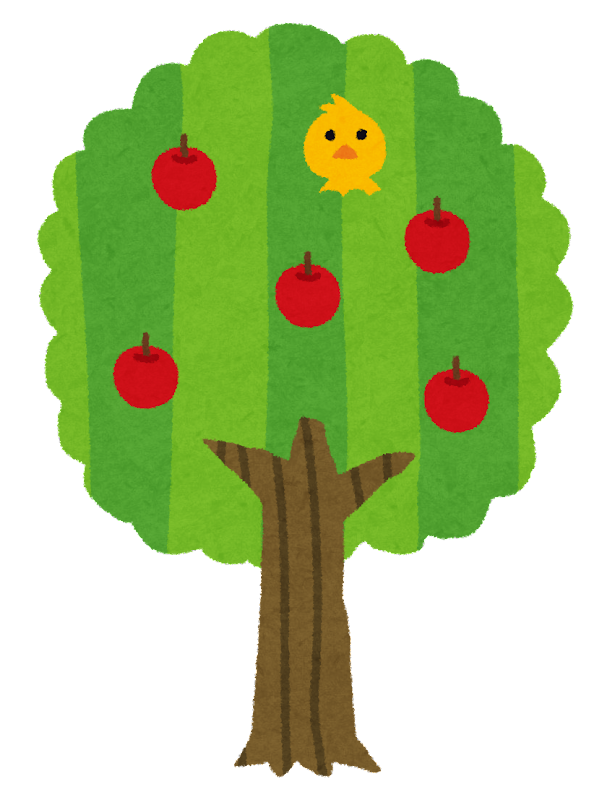 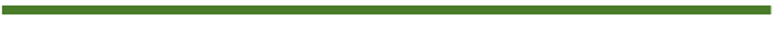 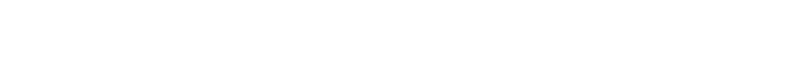 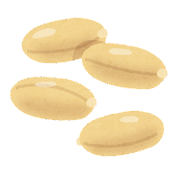 ナッツ
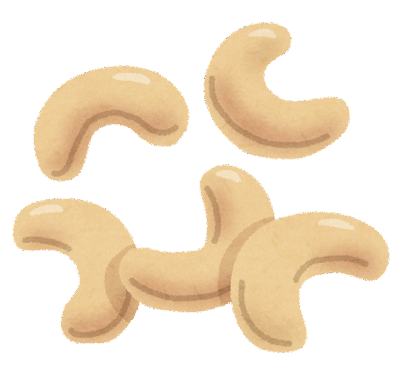 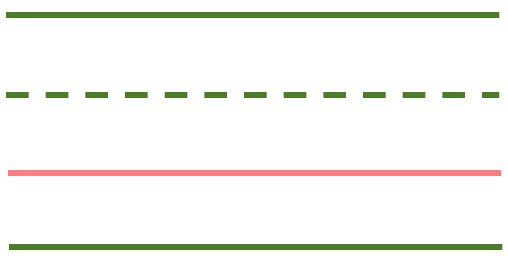 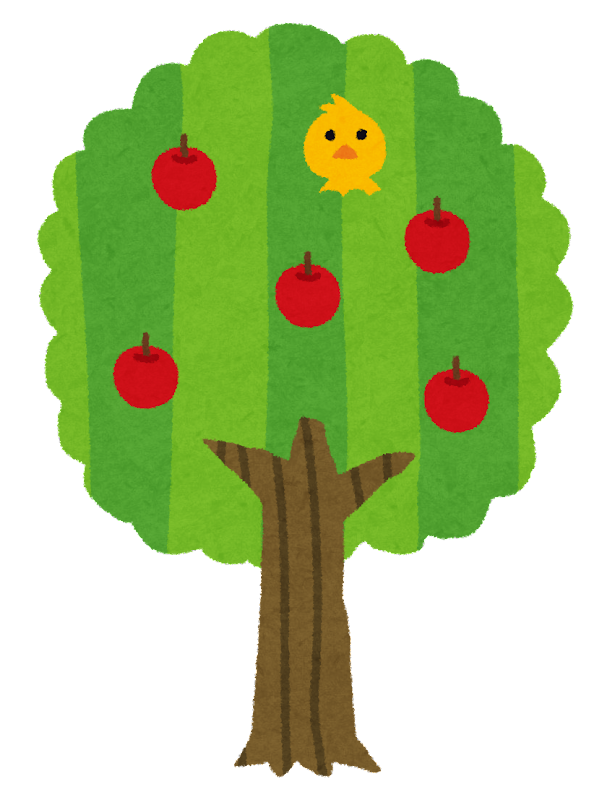 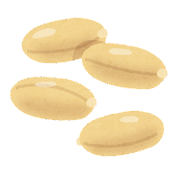 ナッツ
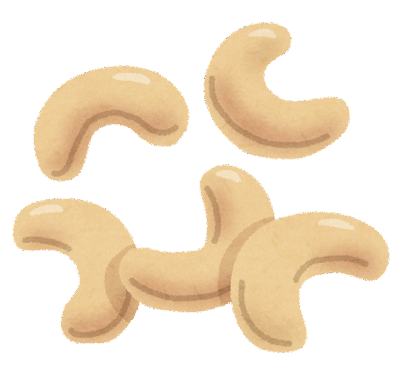 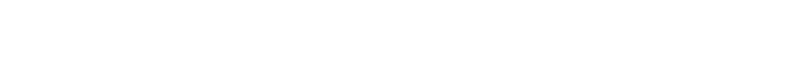 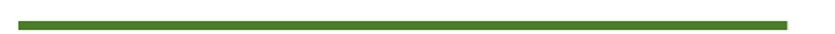 nut
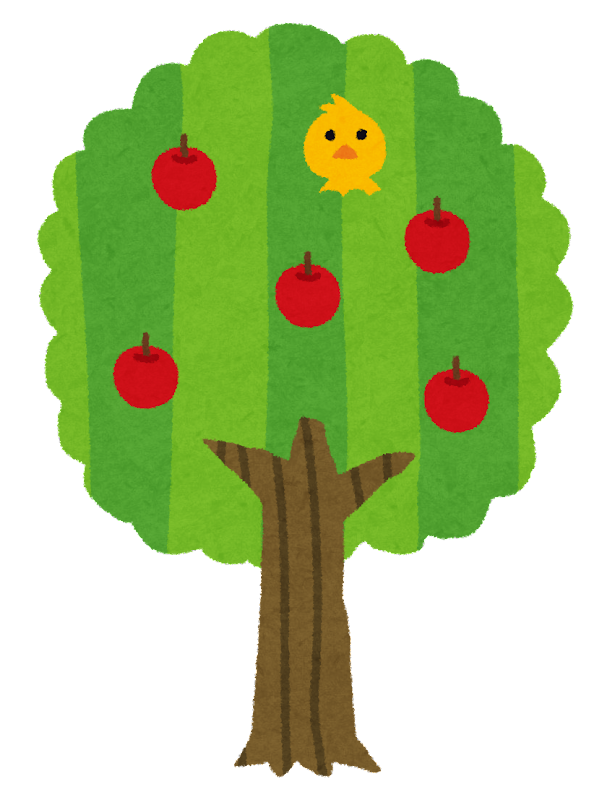 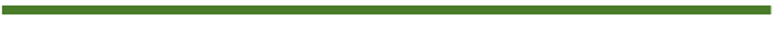 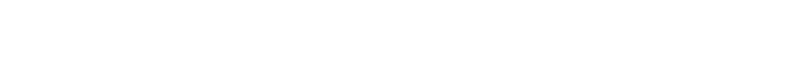 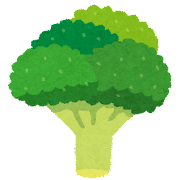 ブロッコリー
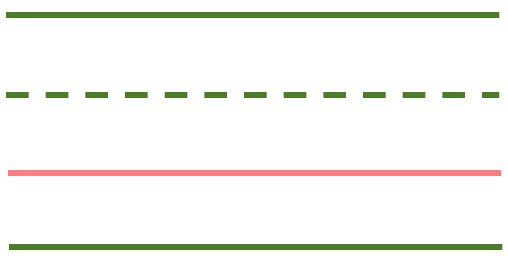 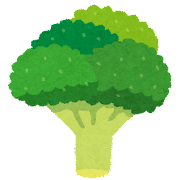 ブロッコリー
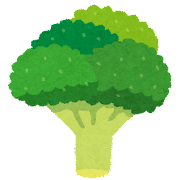 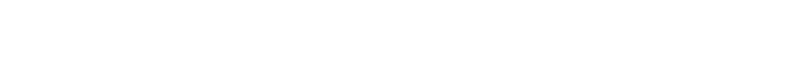 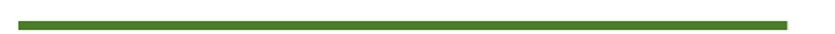 broccoli
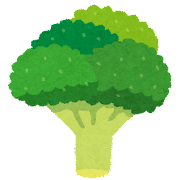 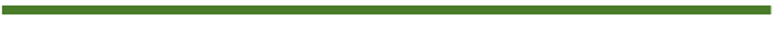 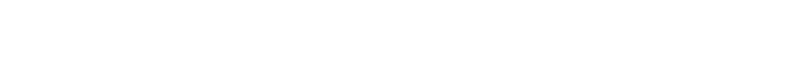 キャベツ
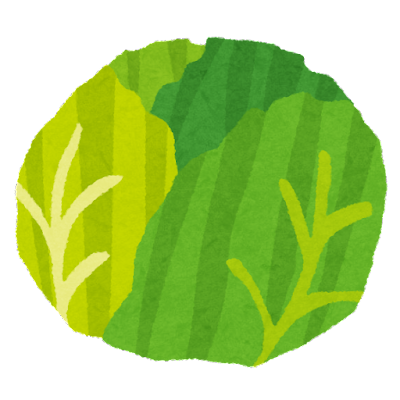 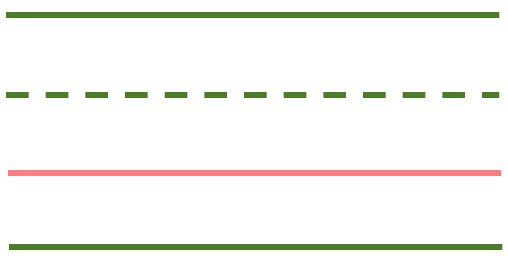 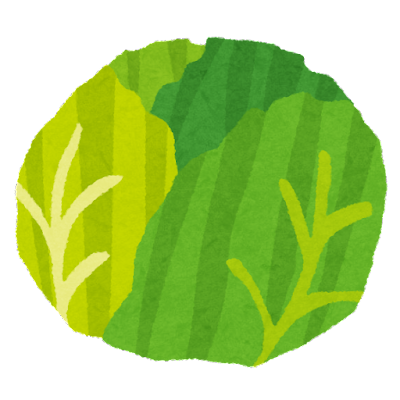 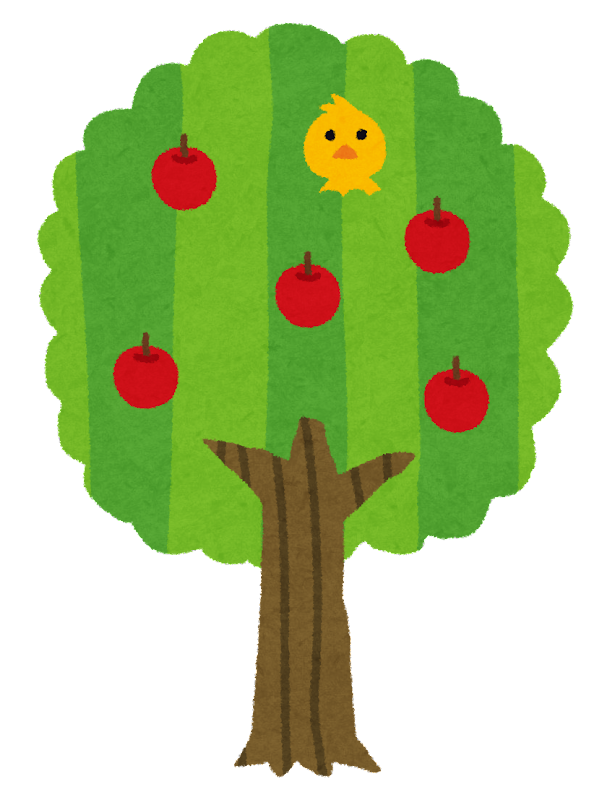 キャベツ
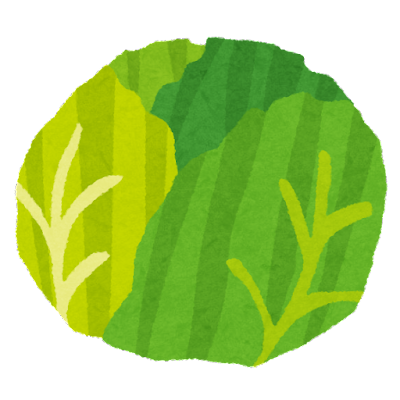 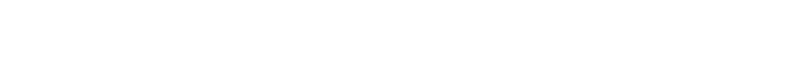 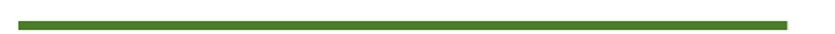 cabbage
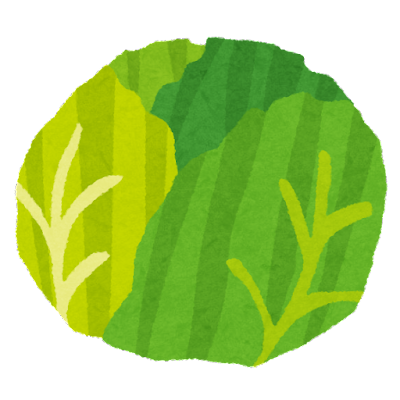 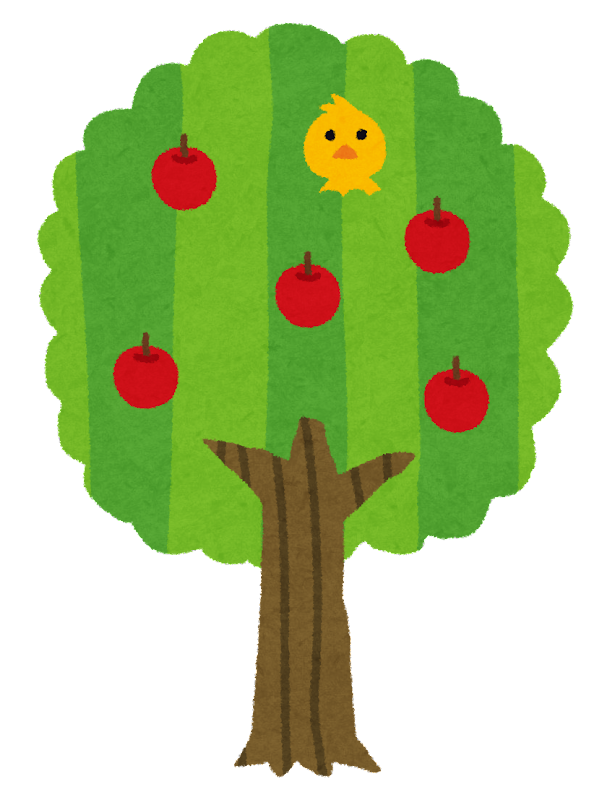 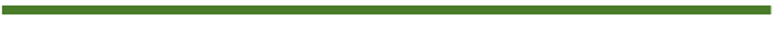 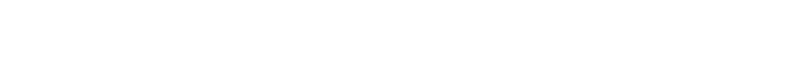 にんじん
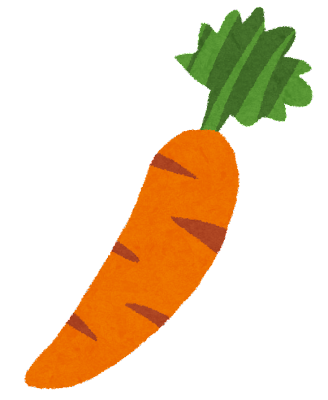 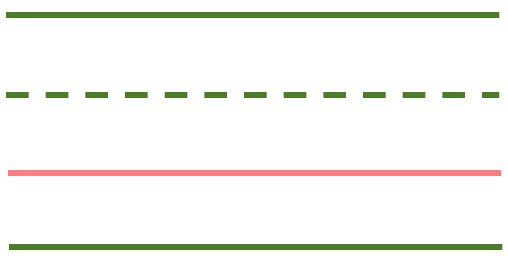 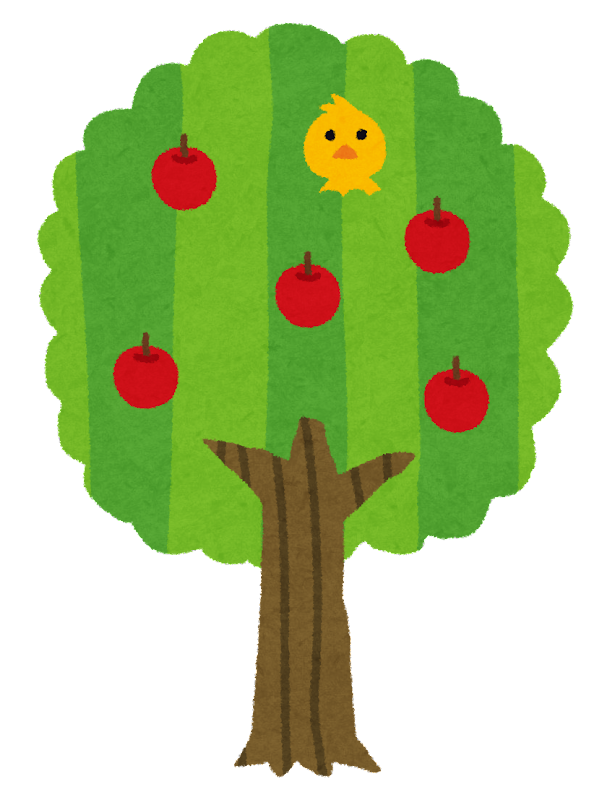 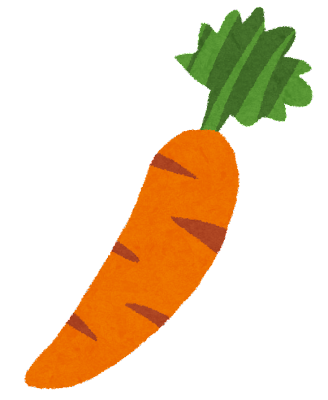 にんじん
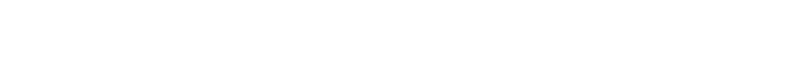 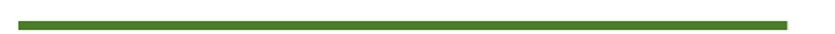 carrot
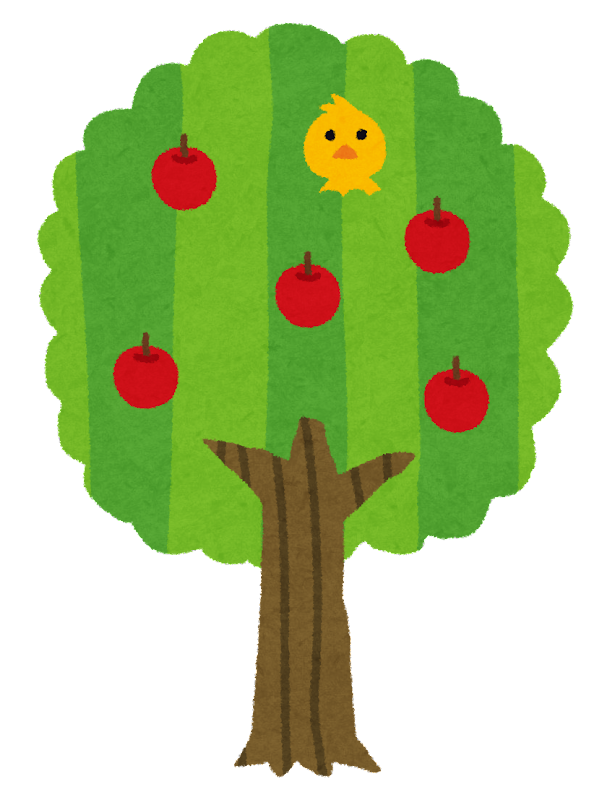 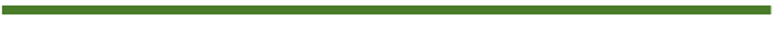 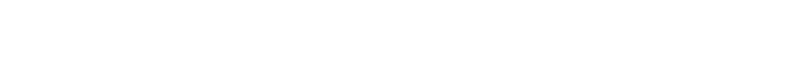 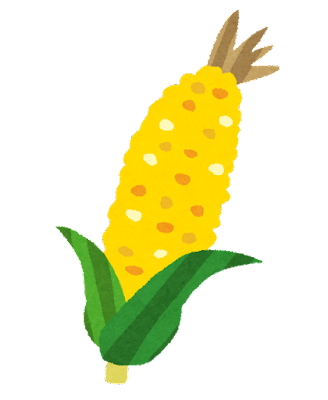 とうもろこし
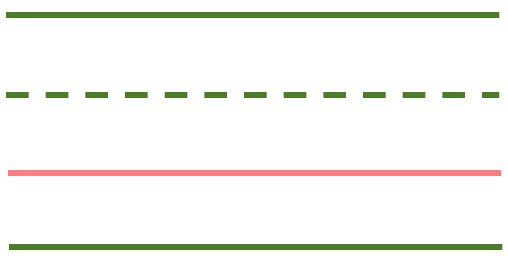 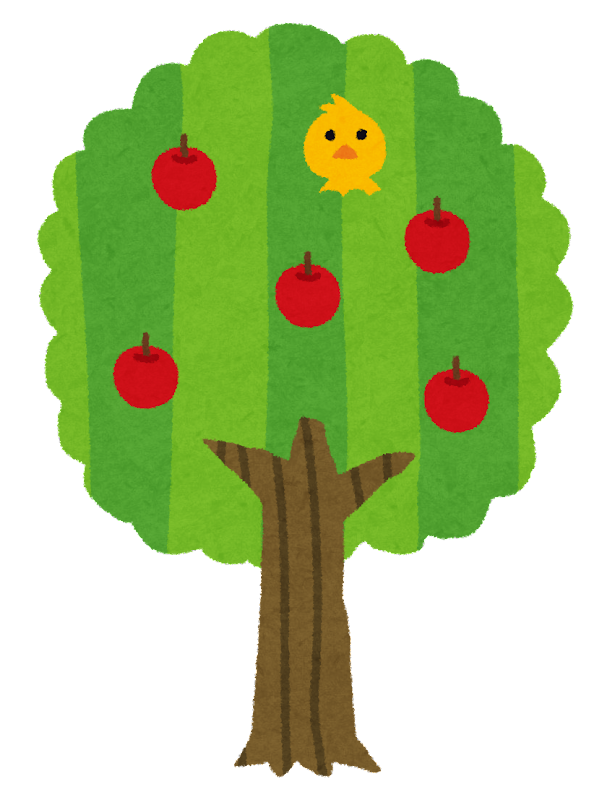 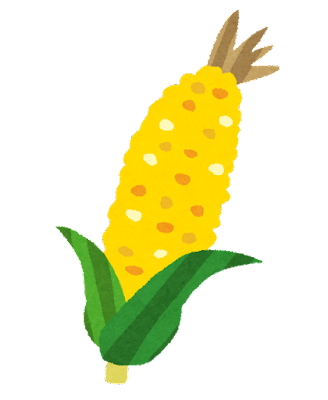 とうもろこし
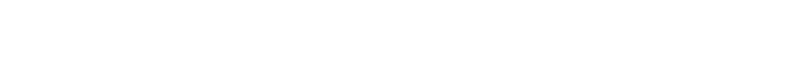 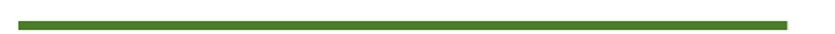 corn
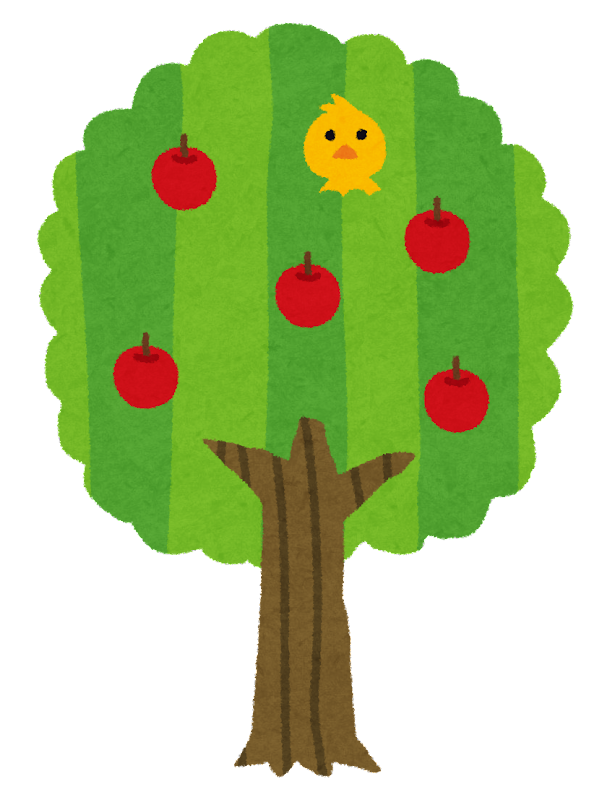 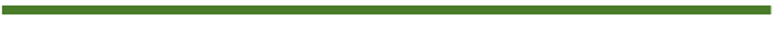 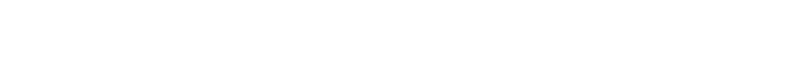 きゅうり
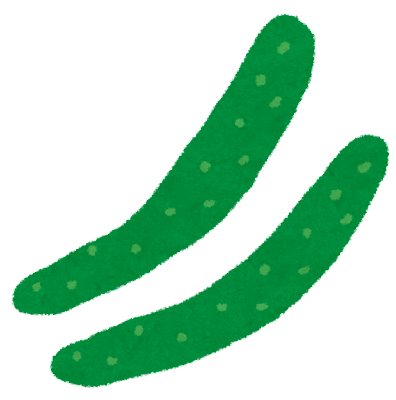 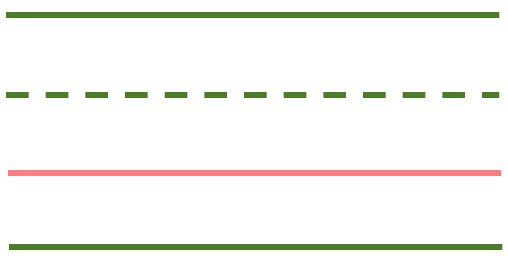 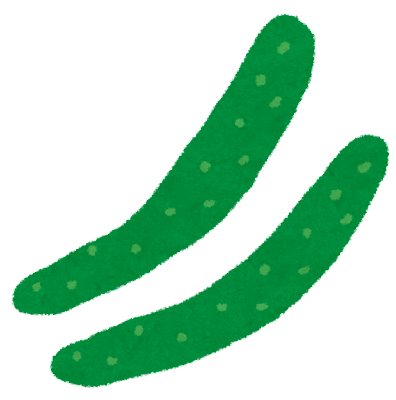 きゅうり
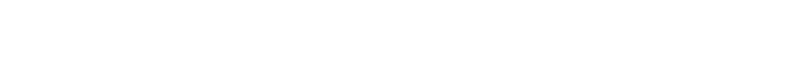 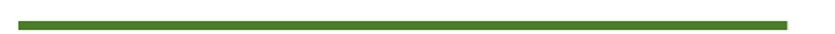 cucumber
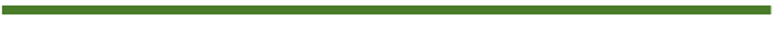 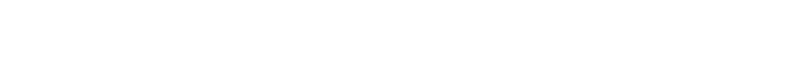 なす
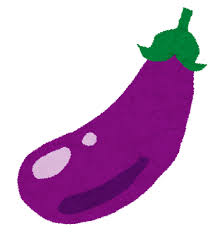 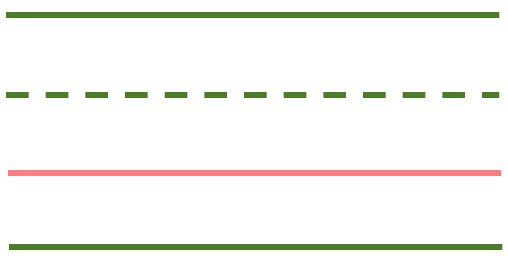 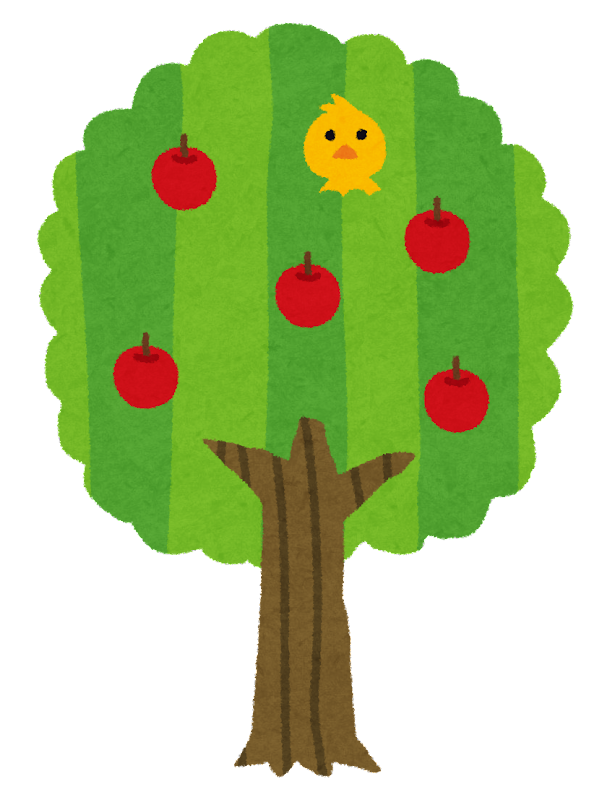 なす
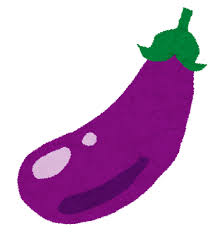 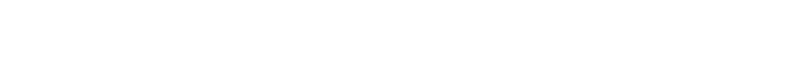 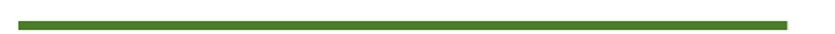 eggplant
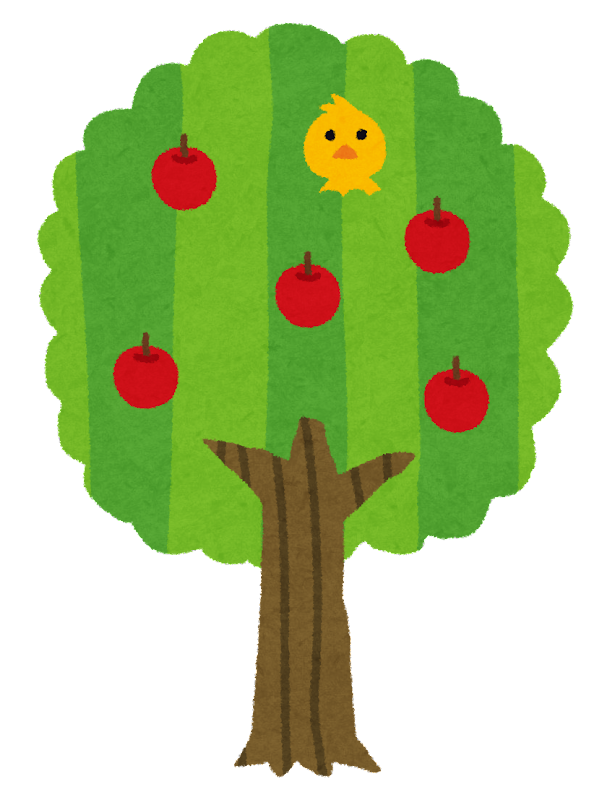 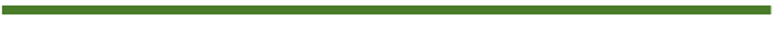 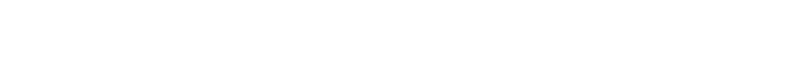 レタス
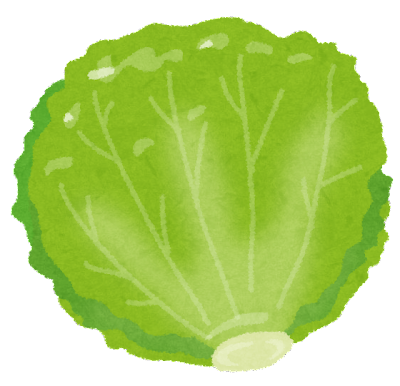 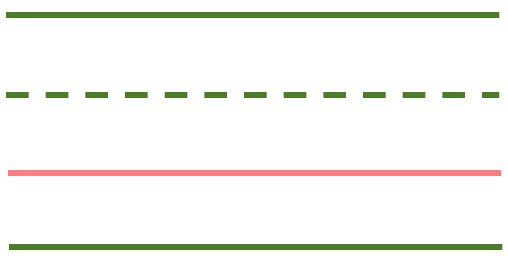 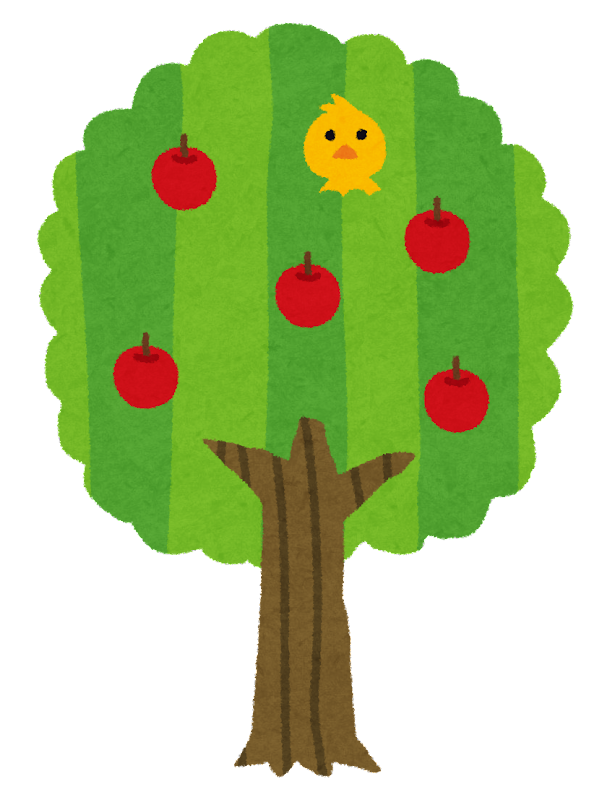 レタス
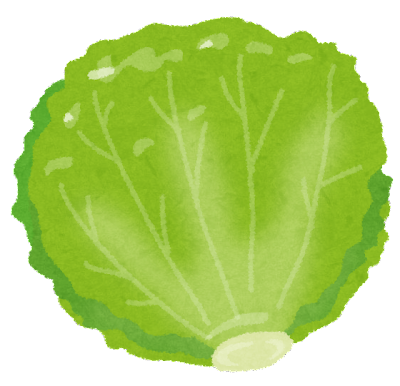 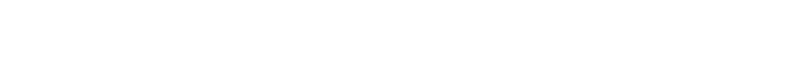 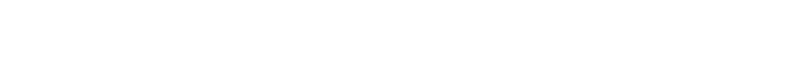 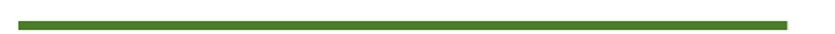 lettuce
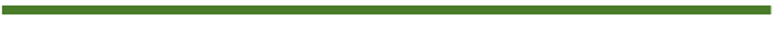 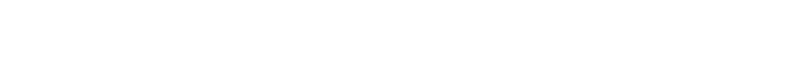 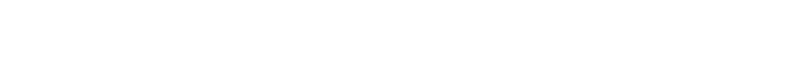 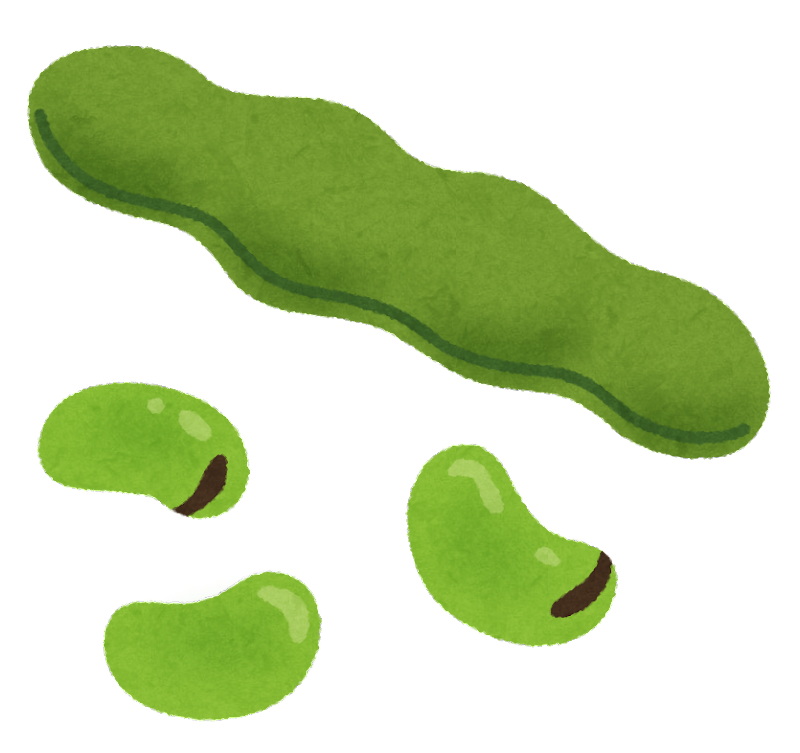 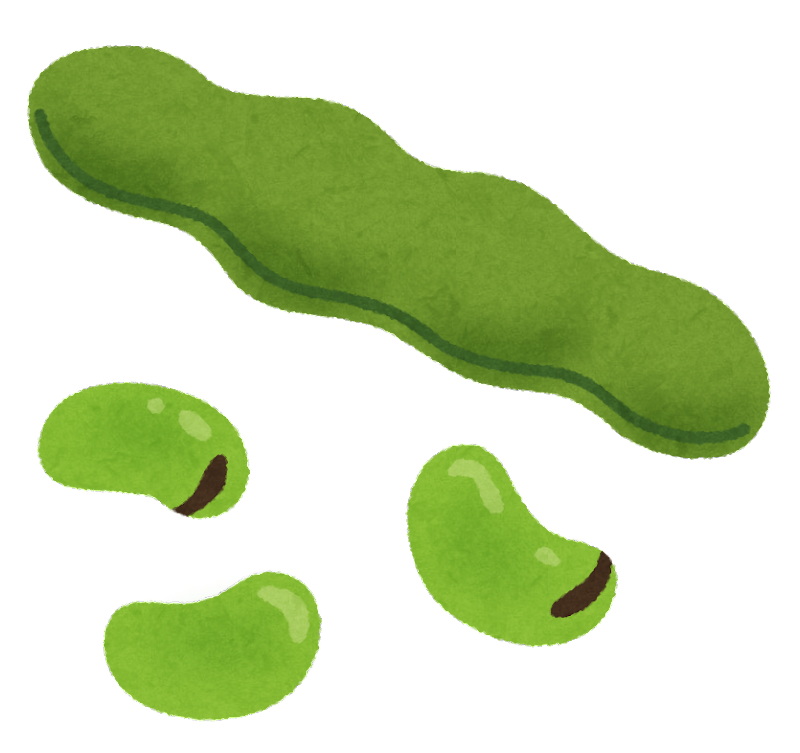 まめ
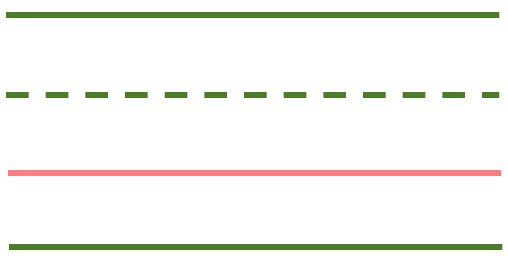 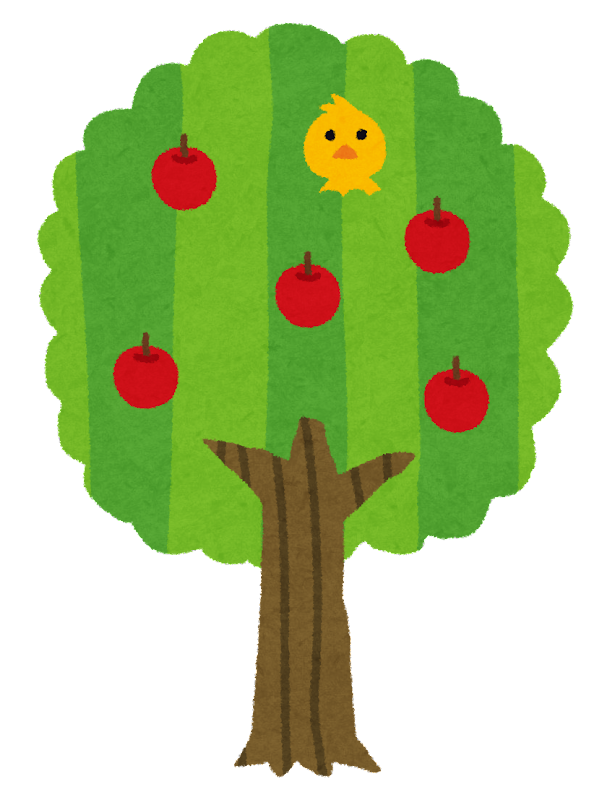 まめ
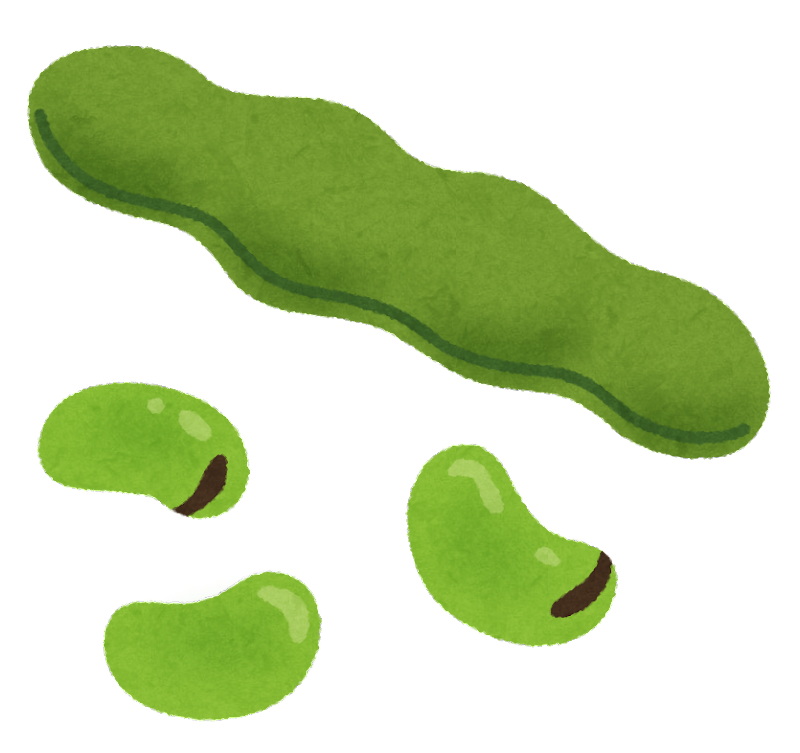 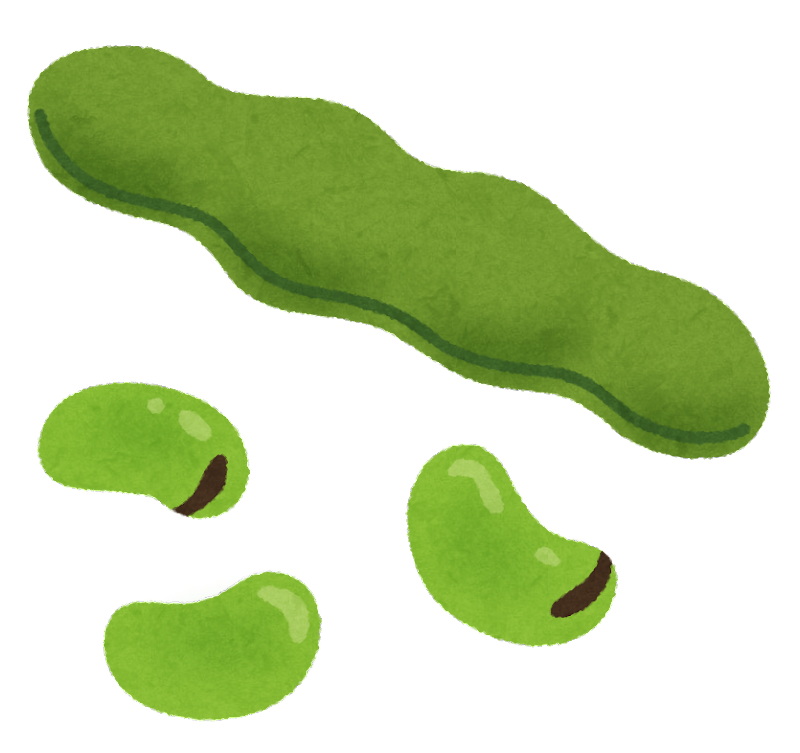 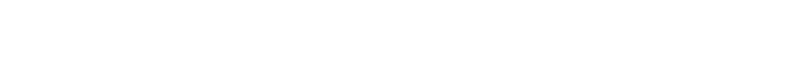 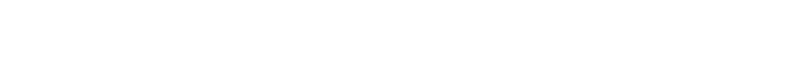 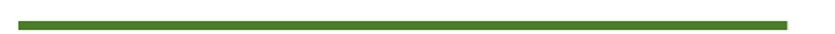 bean
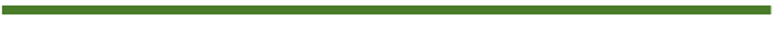 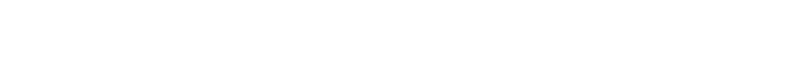 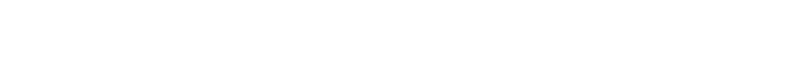 さつまいも
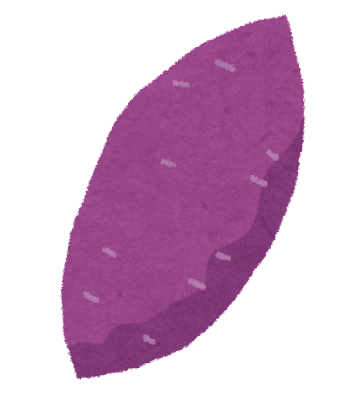 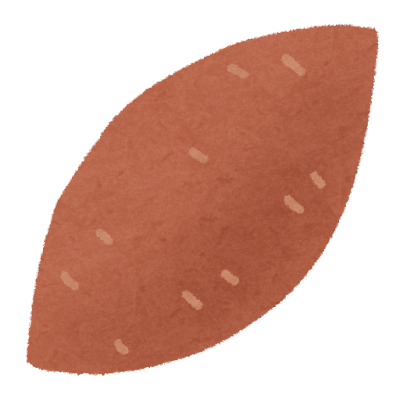 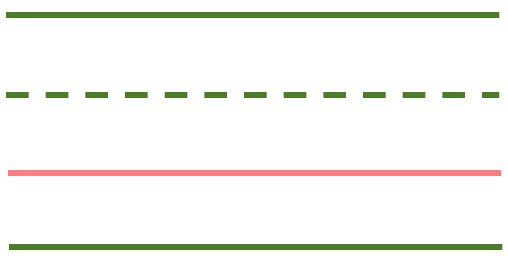 さつまいも
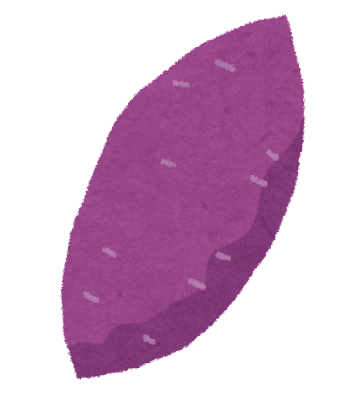 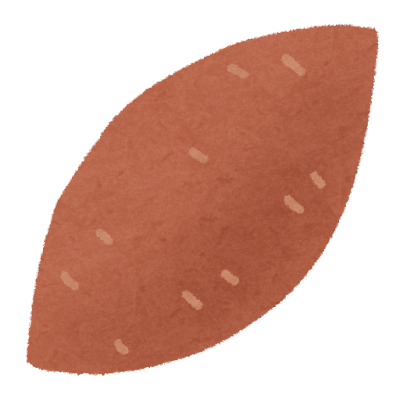 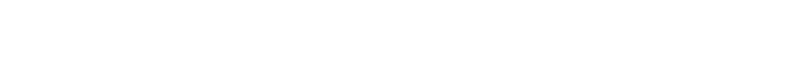 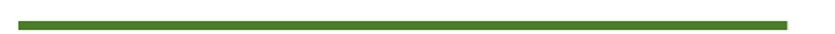 sweet potato
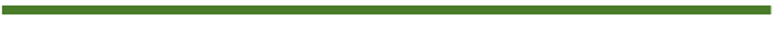 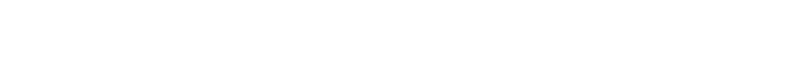 ピーマン
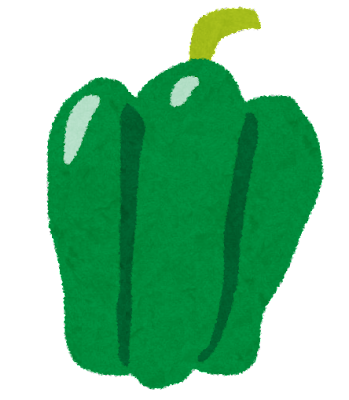 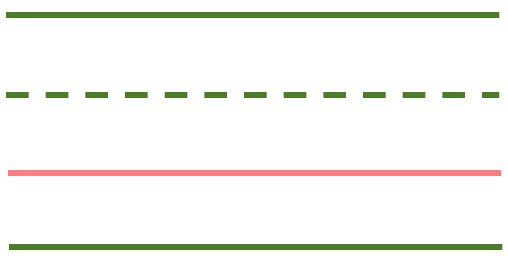 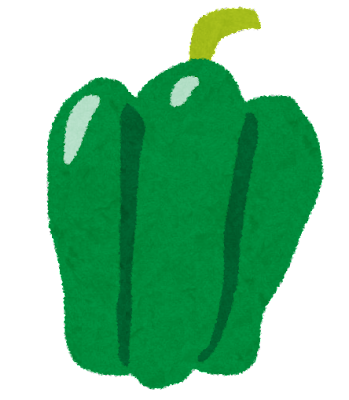 ピーマン
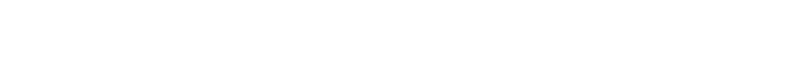 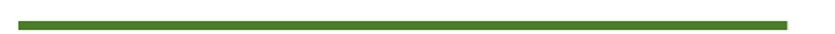 green pepper
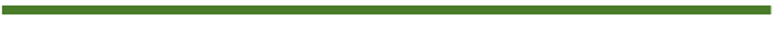 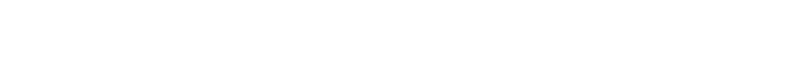 たまねぎ
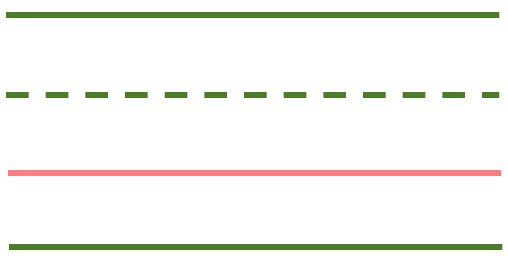 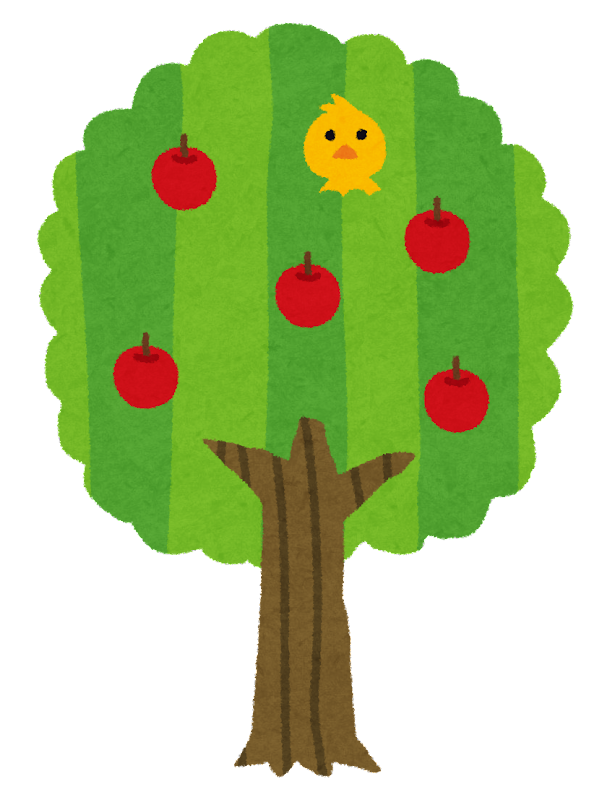 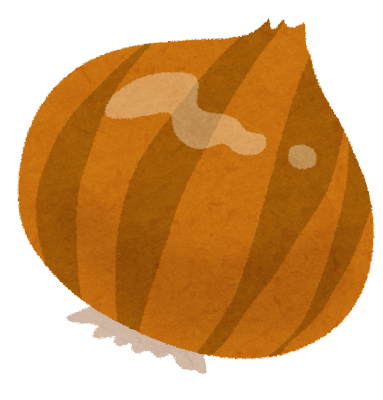 たまねぎ
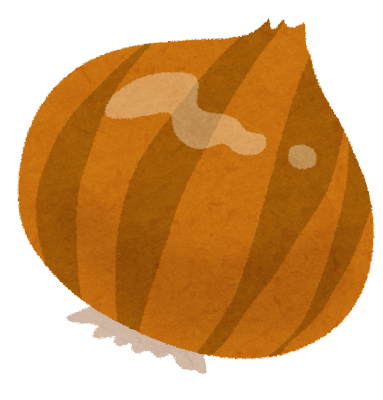 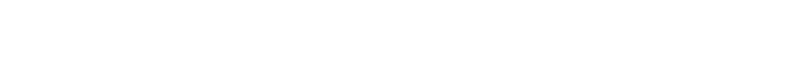 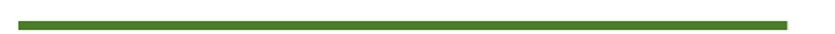 onion
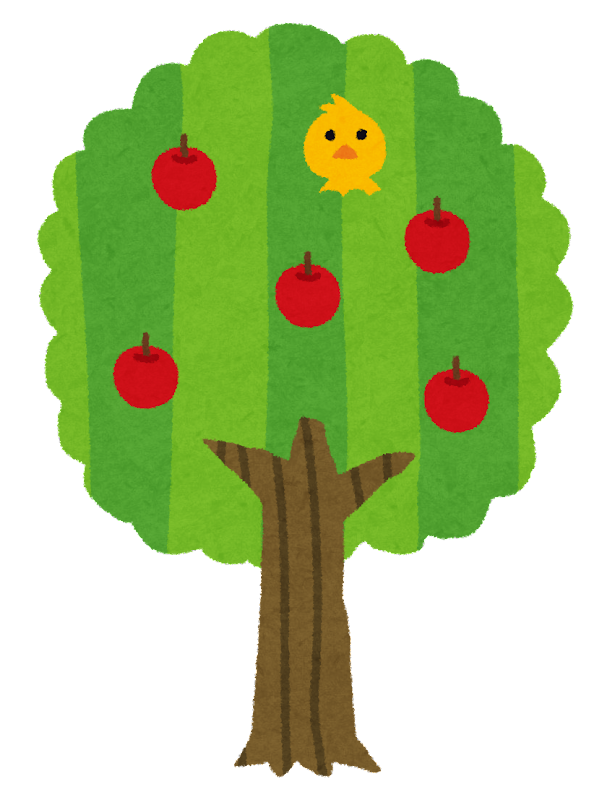 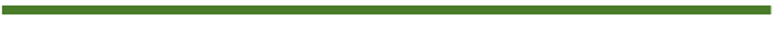 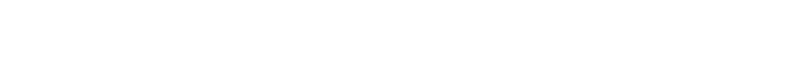 じゃがいも
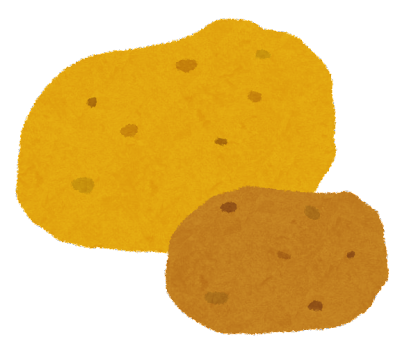 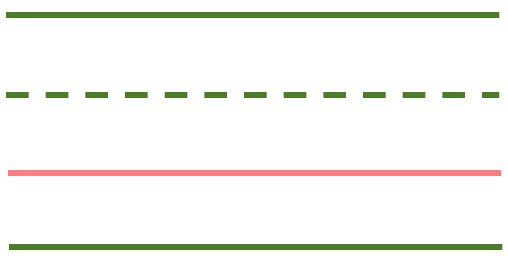 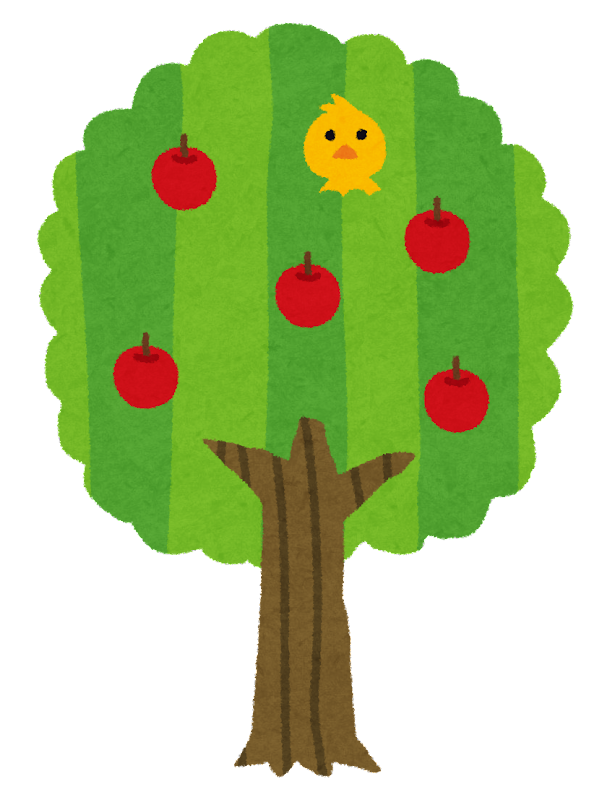 じゃがいも
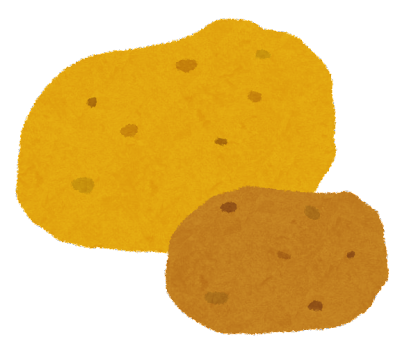 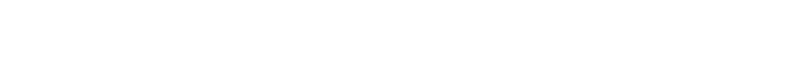 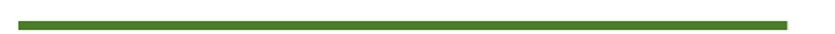 potato
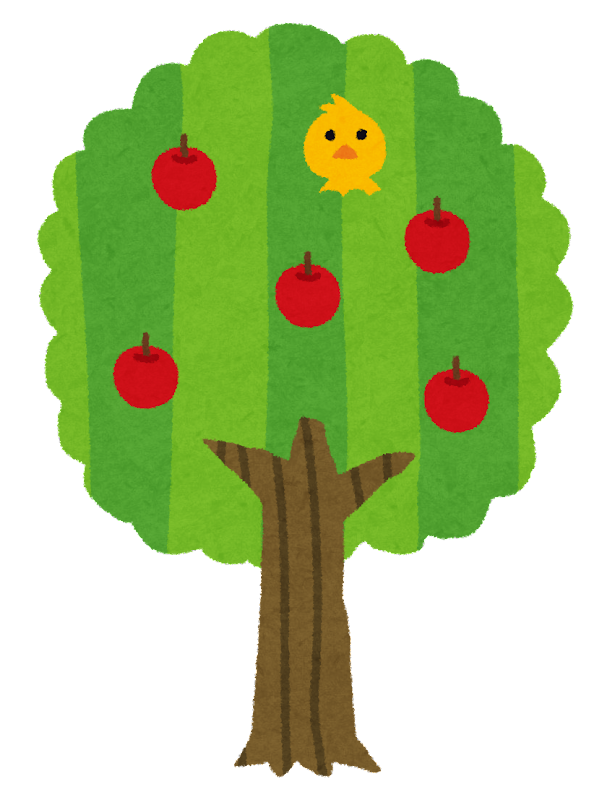 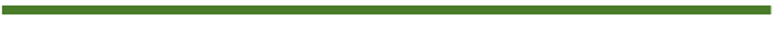 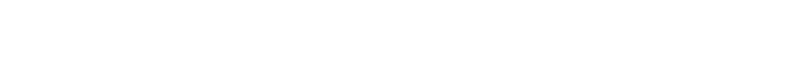 マッシュルーム
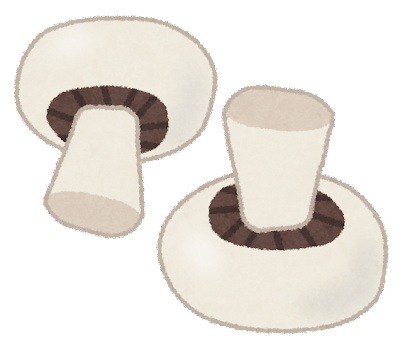 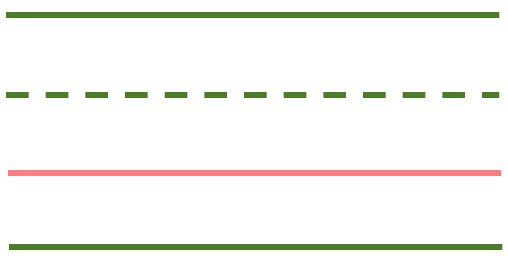 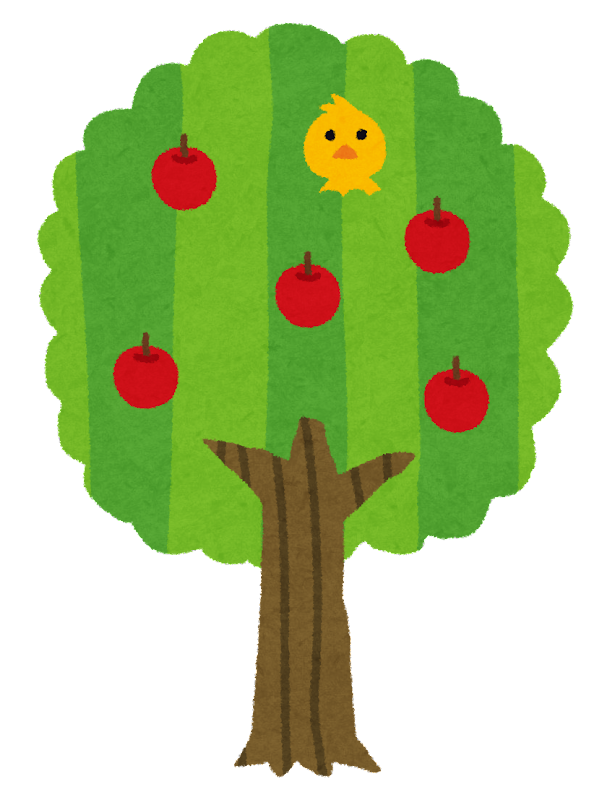 マッシュルーム
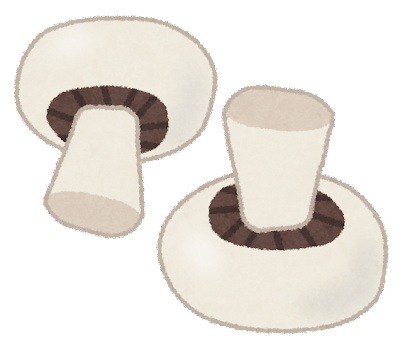 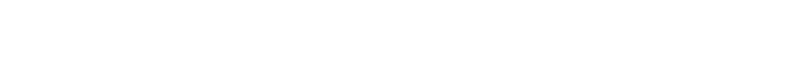 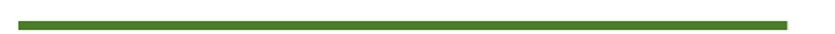 mushroom
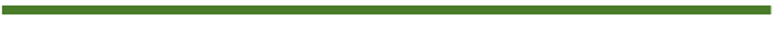 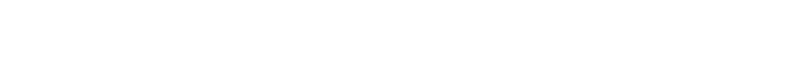 ほうれんそう
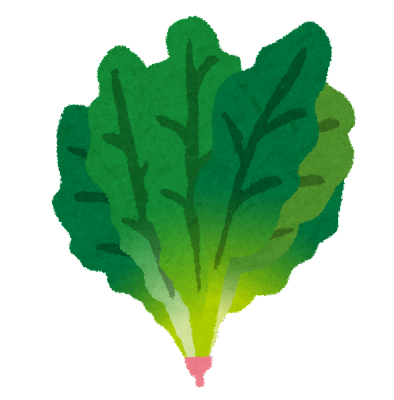 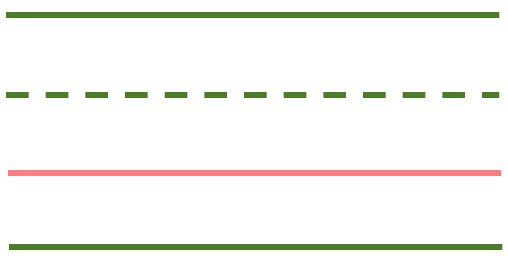 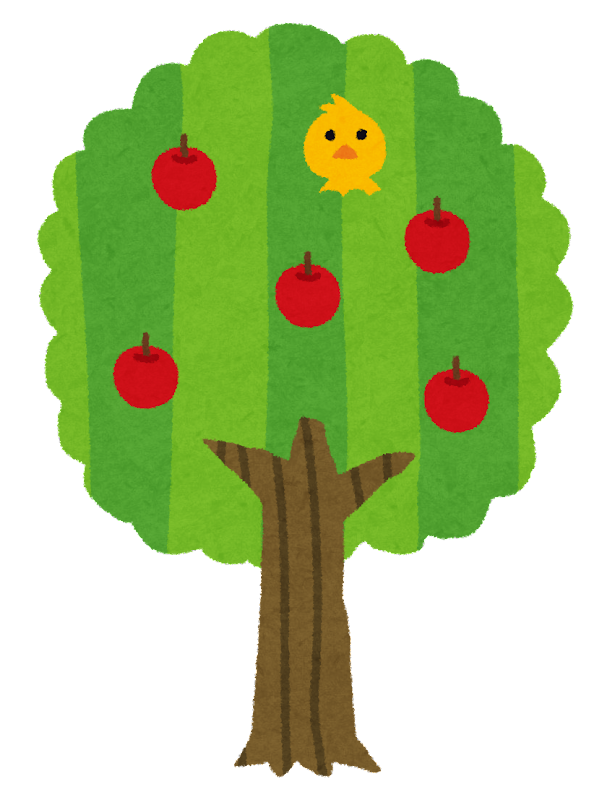 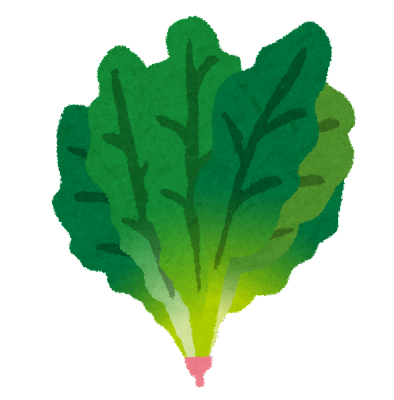 ほうれんそう
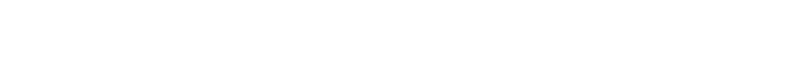 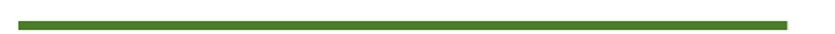 spinach
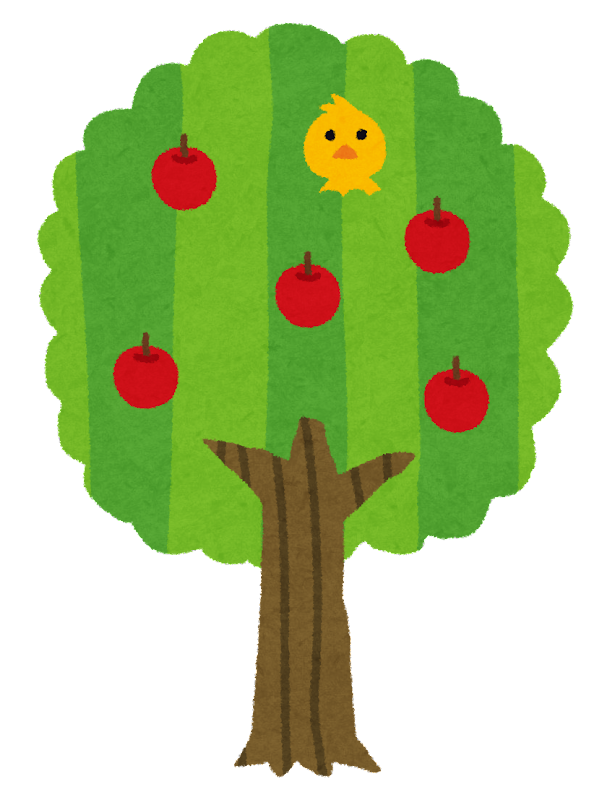 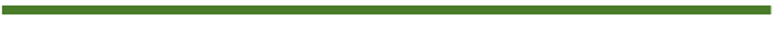 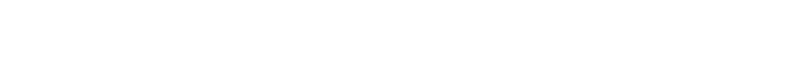 トマト
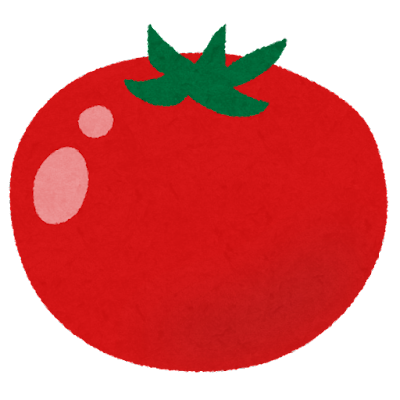 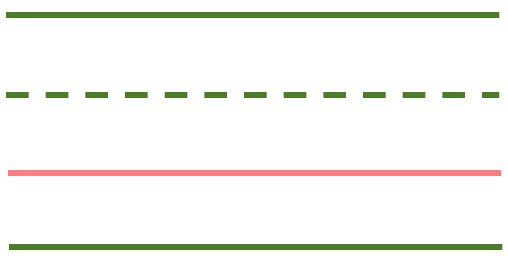 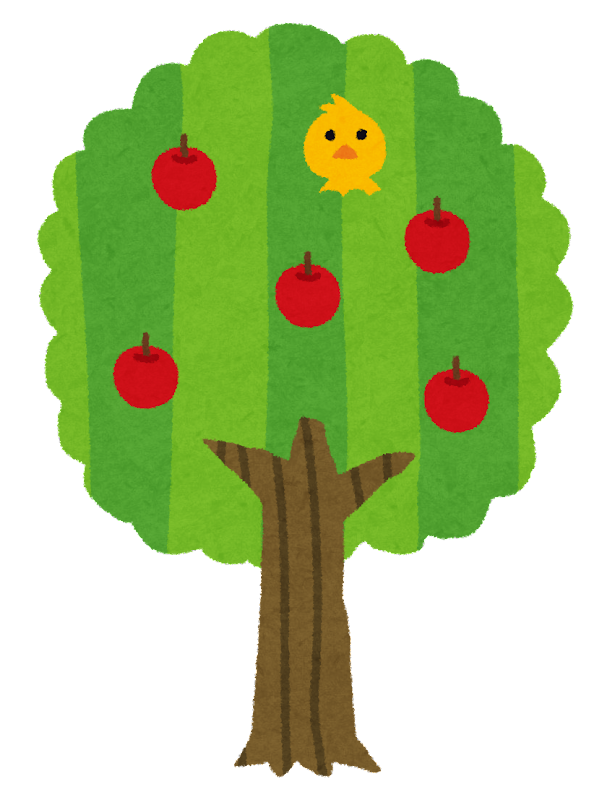 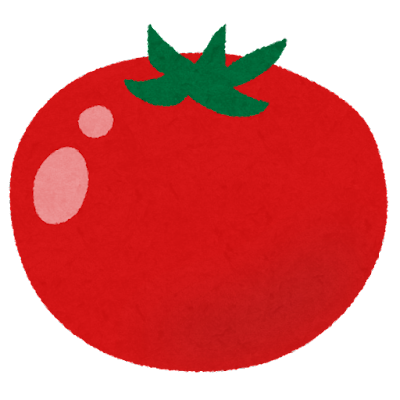 トマト
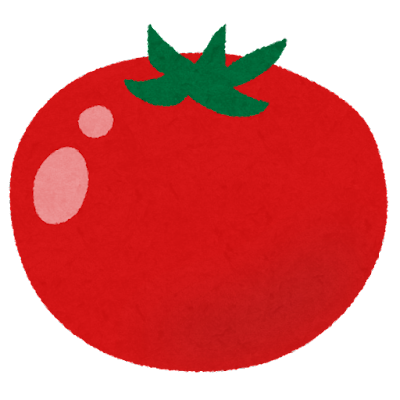 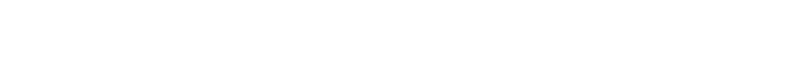 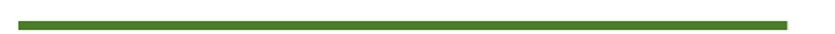 tomato
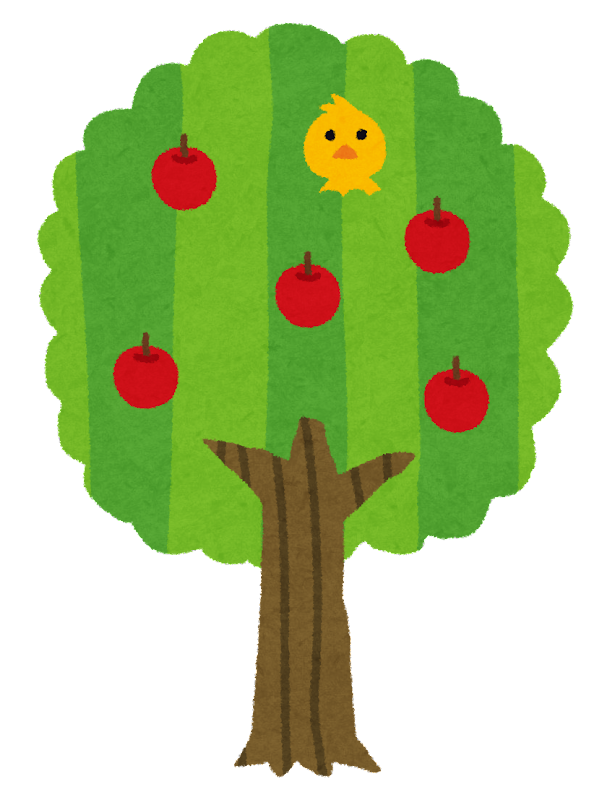 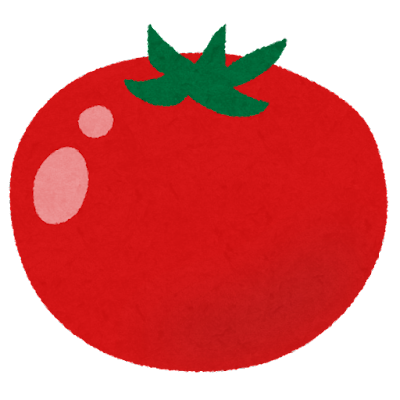 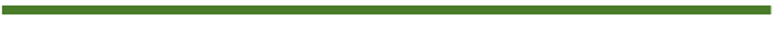 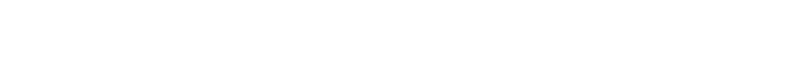